University of Cyprus - MSc Artificial Intelligence
MAI612 - MACHINE LEARNING
Lecture 10: Neural Networks 2: Training
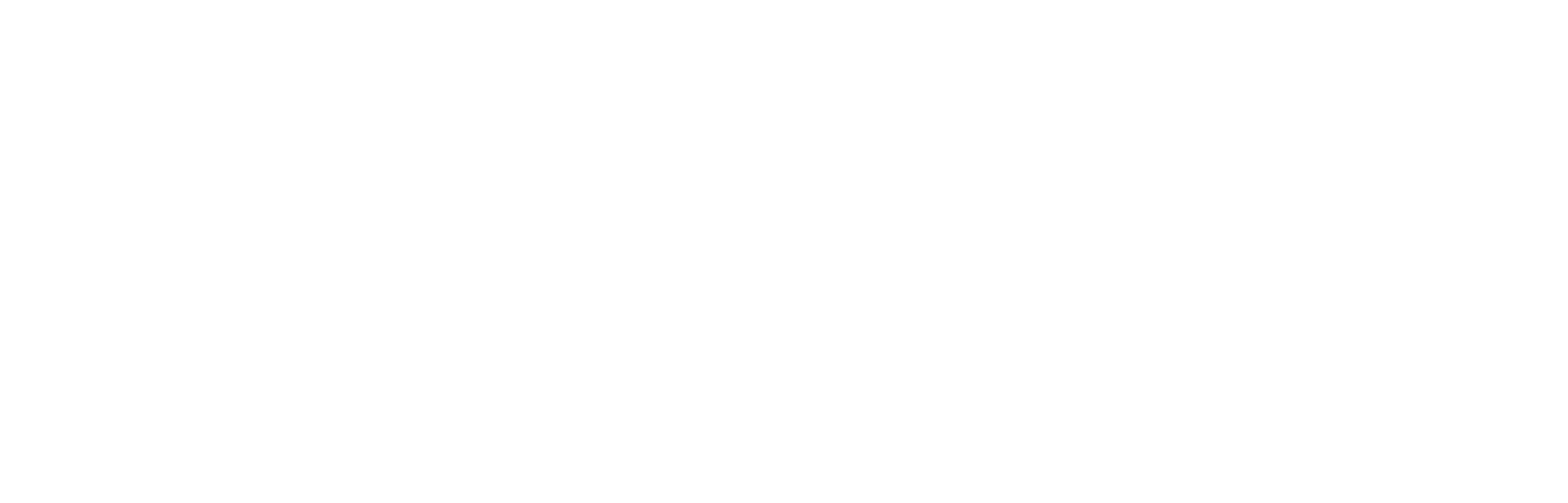 Vassilis Vassiliades, PhD
Winter Semester 2022/23
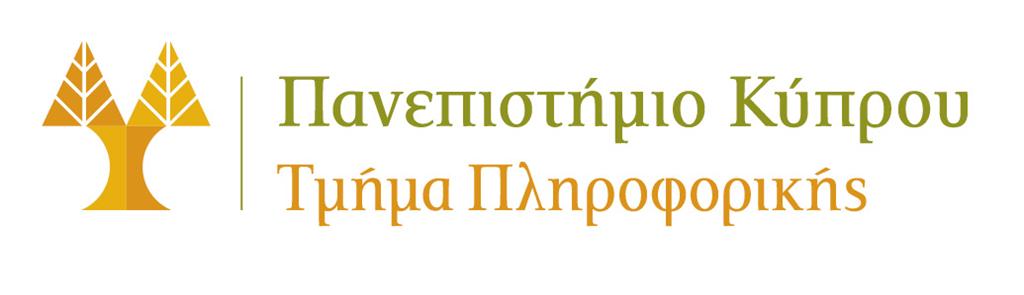 Lecture 10: Neural Networks 1: Training
Learning Outcomes
You will learn about:
The cost function of neural network models for regression and classification
How to train neural networks using backpropagation
How to implement backpropagation efficiently
Stochastic gradient descent with momentum
Advanced optimization methods for training neural networks
How to improve the performance of neural networks using early stopping, hyperparameter tuning and ensembles
Evolving neural networks
2
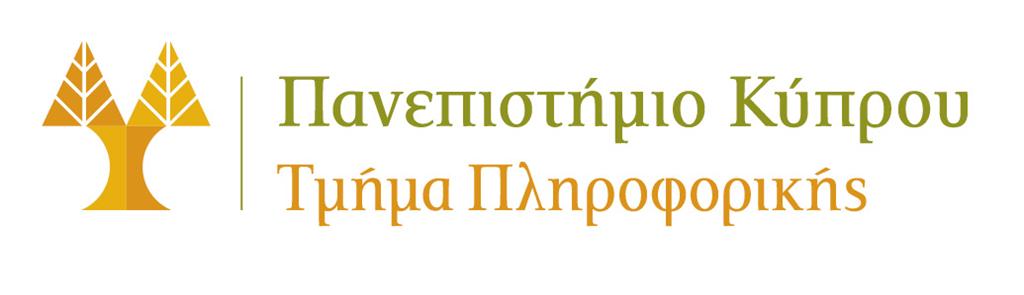 Regression cost function
3
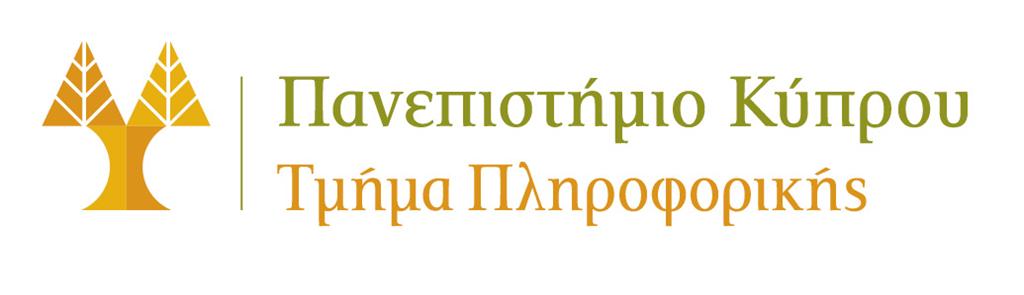 Multiclass classification cost function
4
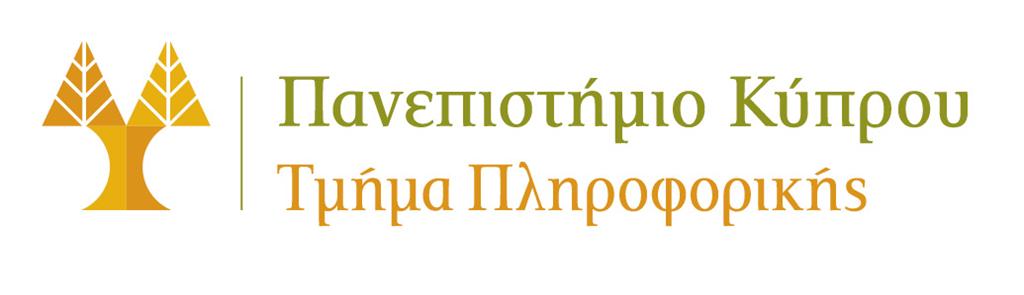 Gradient Computation
Observations:
A NN has more than 1 parameter to optimize
A NN is a composition of functions

We need to know how to compute partial derivatives of a composite function
5
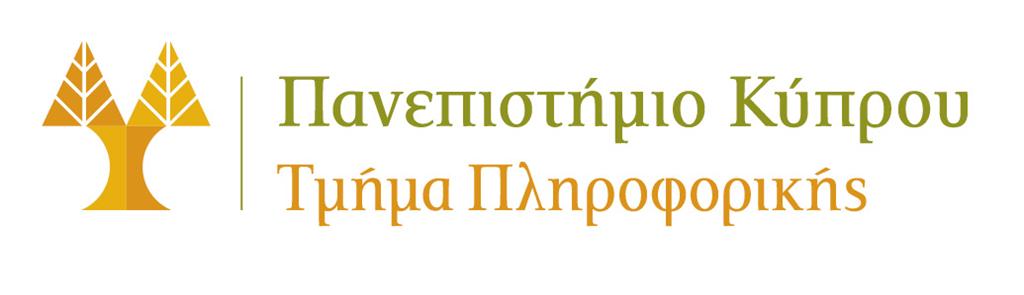 Partial derivatives
6
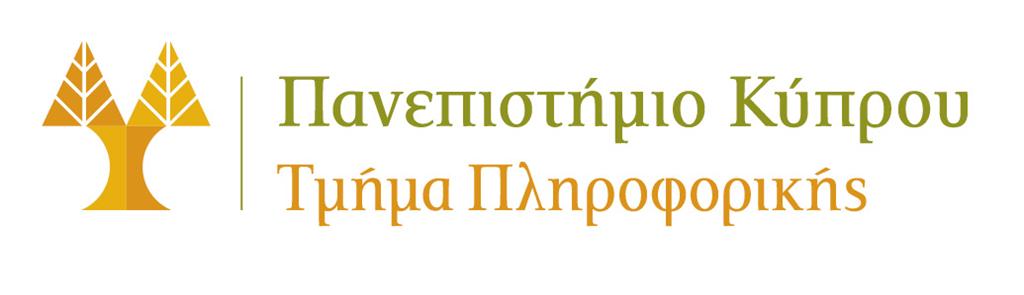 Composite functions
7
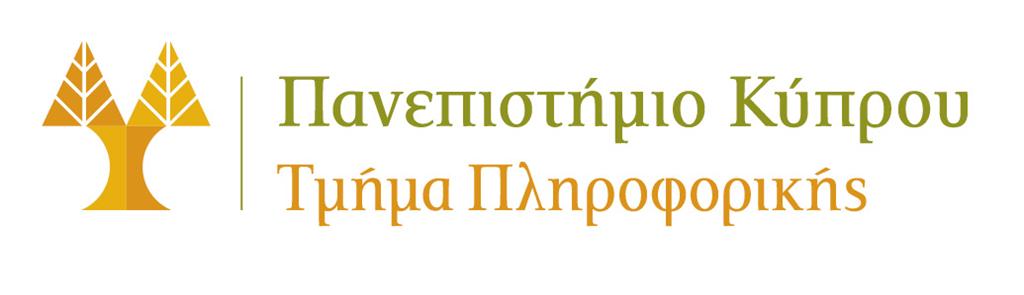 Composite functions
8
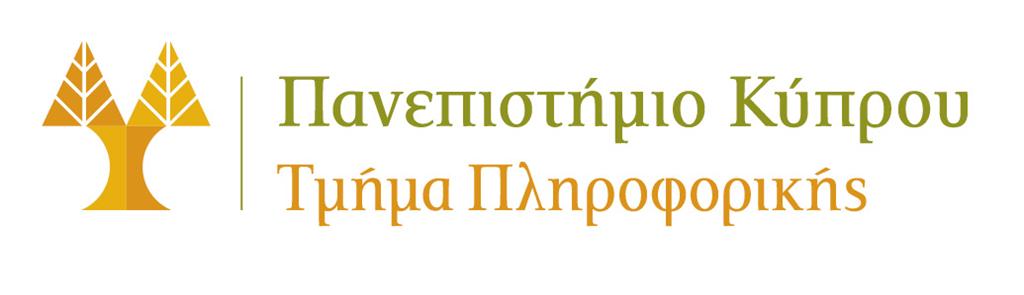 Derivative of the sigmoid function
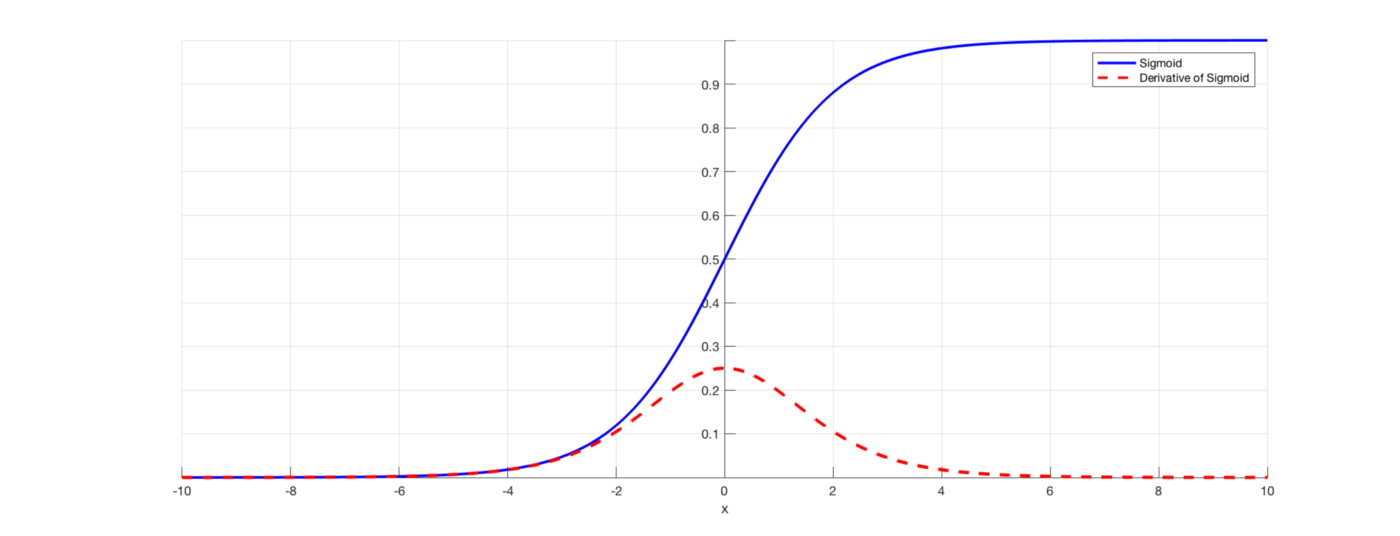 9
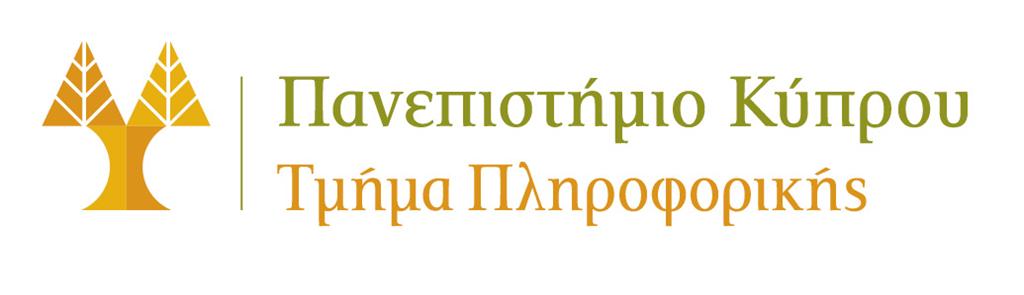 Backpropagation algorithm
10
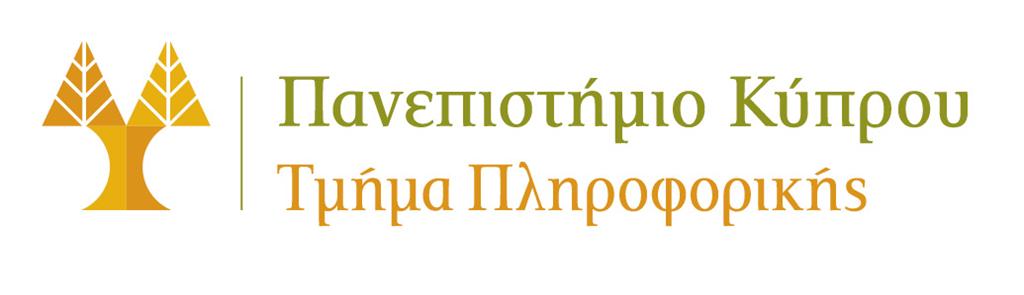 Forward propagation
11
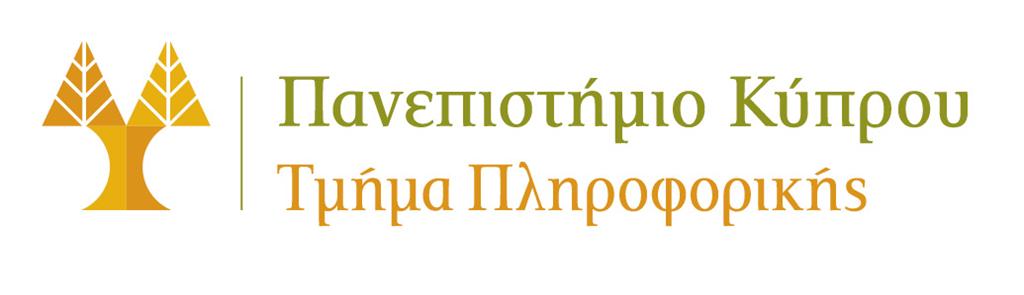 Backpropagation
12
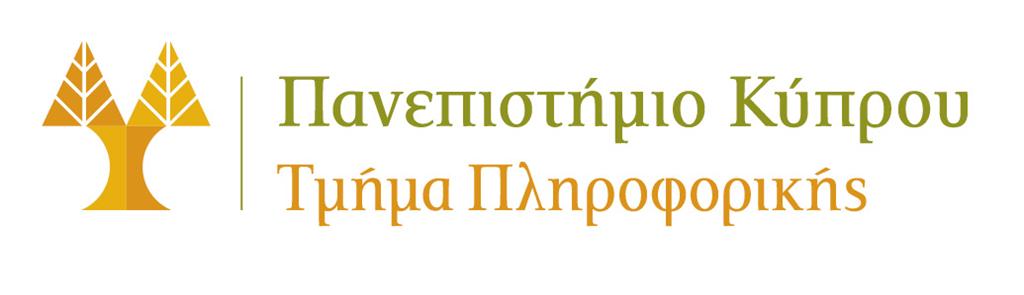 Backpropagation
13
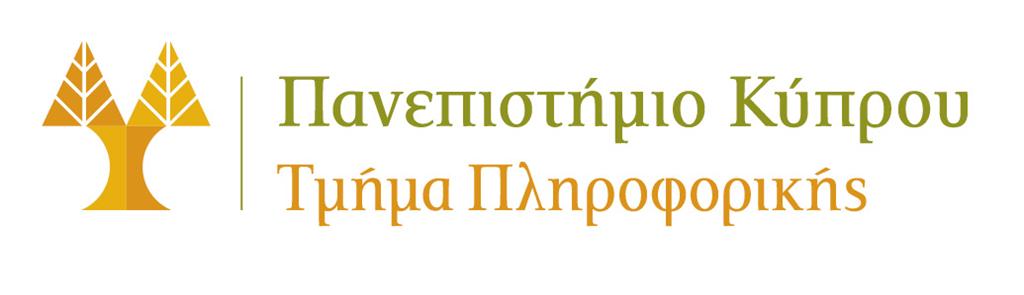 Backpropagation
14
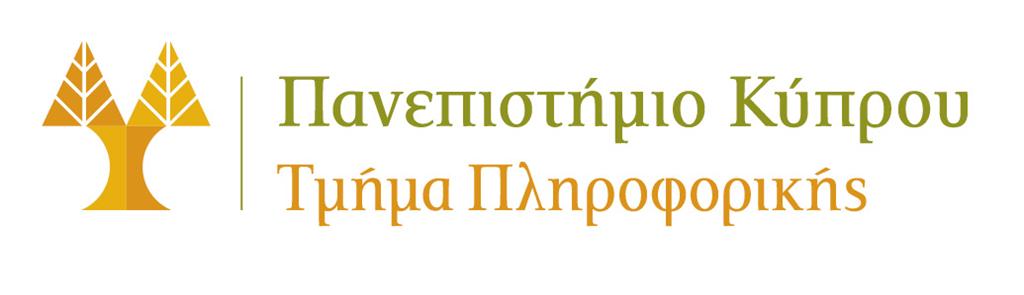 Backpropagation Algorithm
Online Updating

Step by Step
15
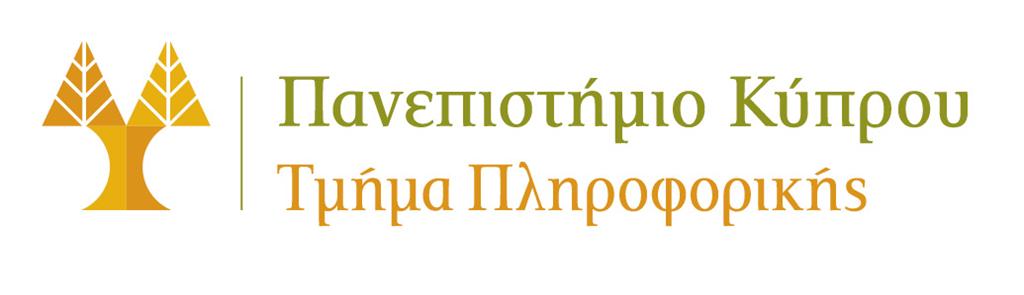 Pattern p is presented
1
1
1
Loss Function
(e.g., sum of squares)
Training Set
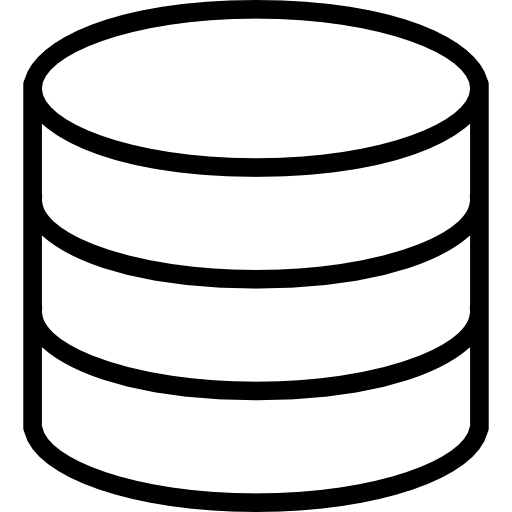 16
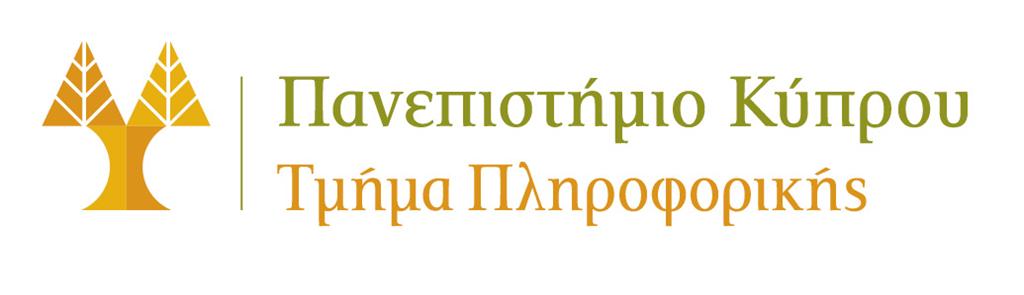 Forward propagation: Compute node outputs
1
1
1
Loss Function
(e.g., sum of squares)
Training Set
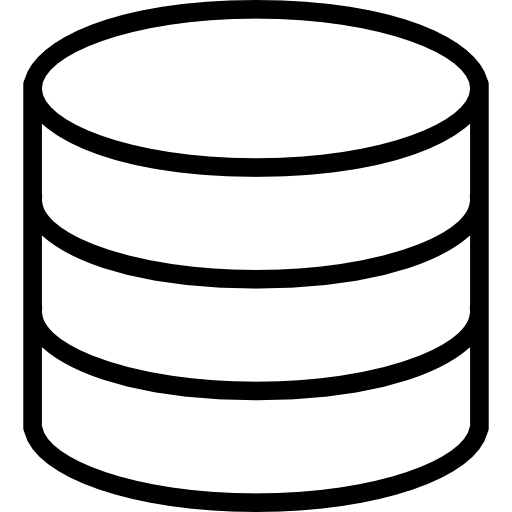 17
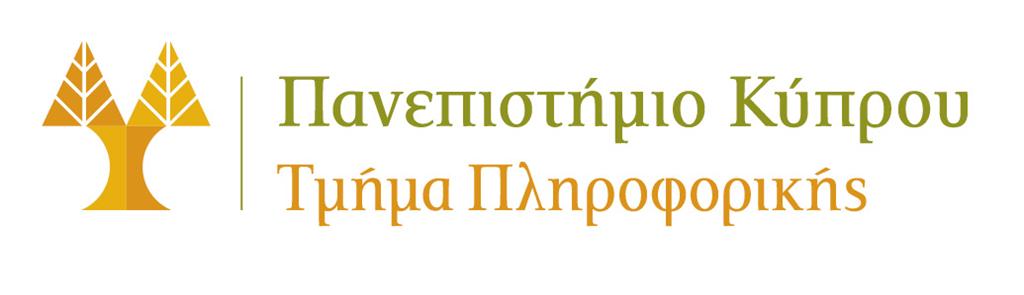 Forward propagation: Compute node outputs
1
1
1
Loss Function
(e.g., sum of squares)
Training Set
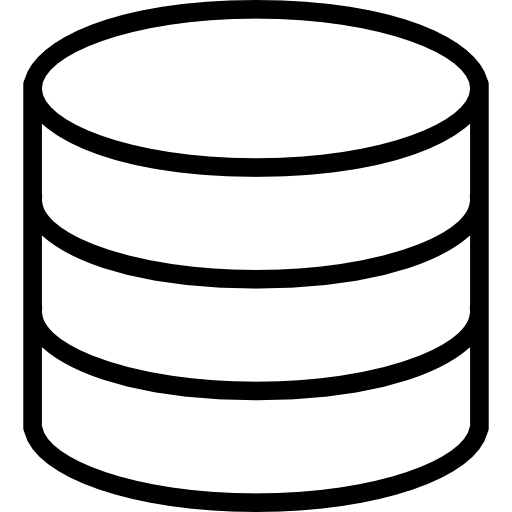 18
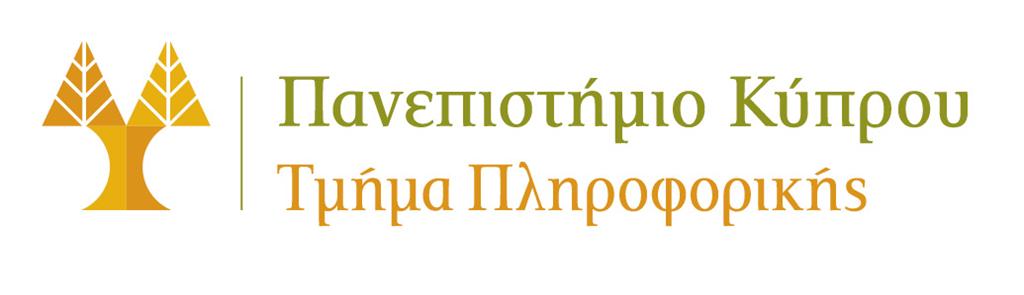 Forward propagation: Compute node outputs
1
1
1
Loss Function
(e.g., sum of squares)
Training Set
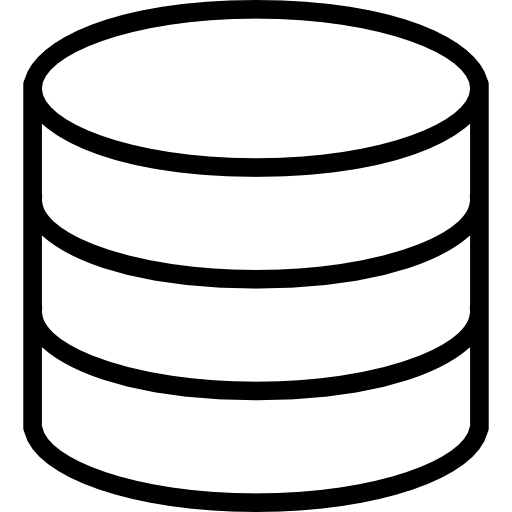 19
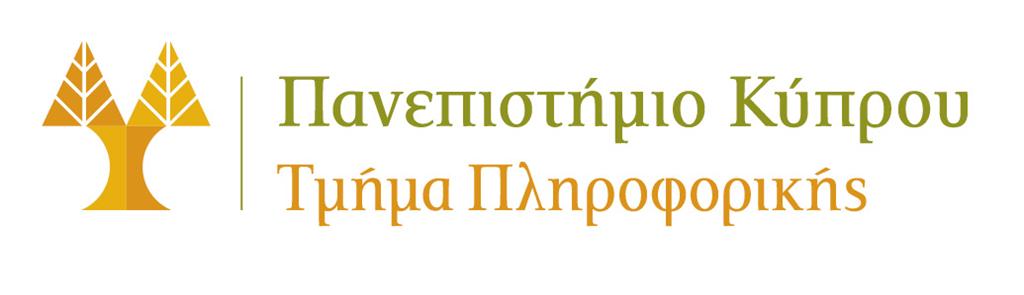 Forward propagation: Compute node outputs
1
1
1
Loss Function
(e.g., sum of squares)
Training Set
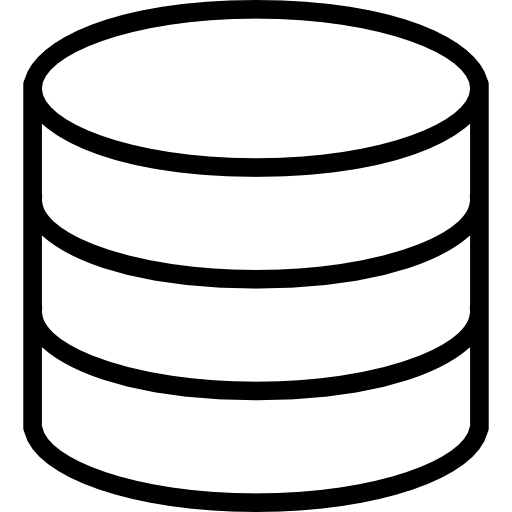 20
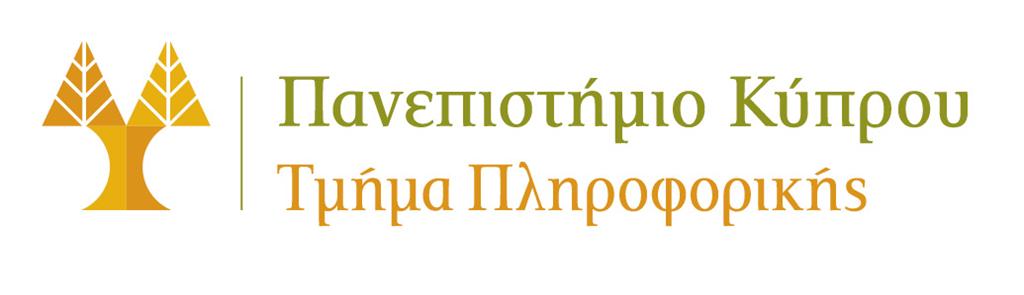 Forward propagation: Compute node outputs
1
1
1
Loss Function
(e.g., sum of squares)
Training Set
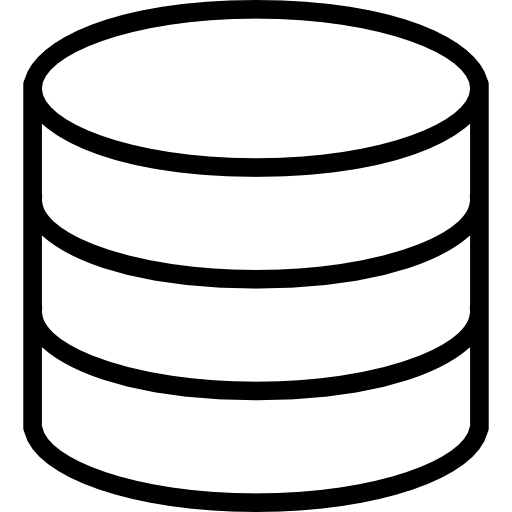 21
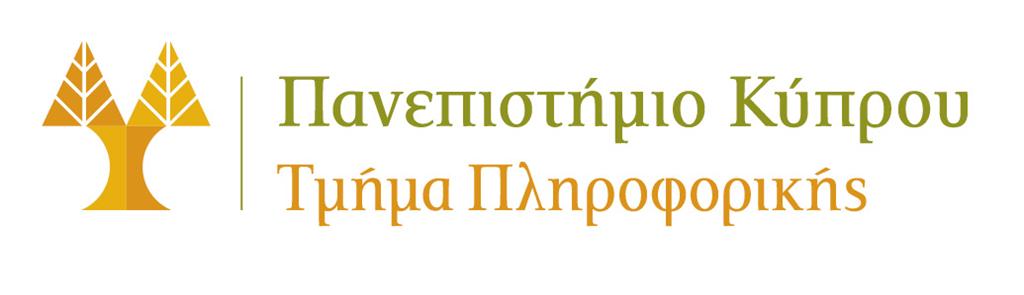 Forward propagation: Compute the loss
1
1
1
Loss Function
(e.g., sum of squares)
Training Set
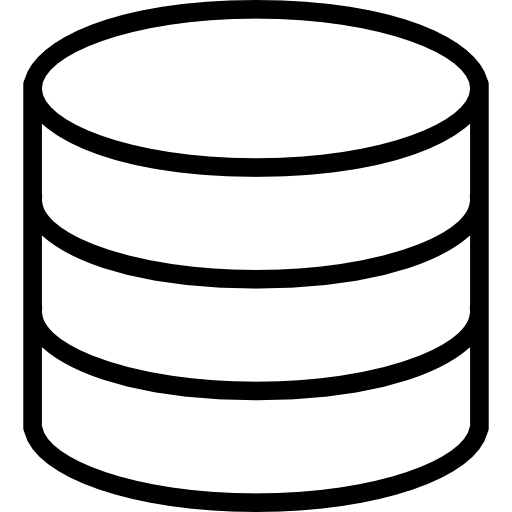 22
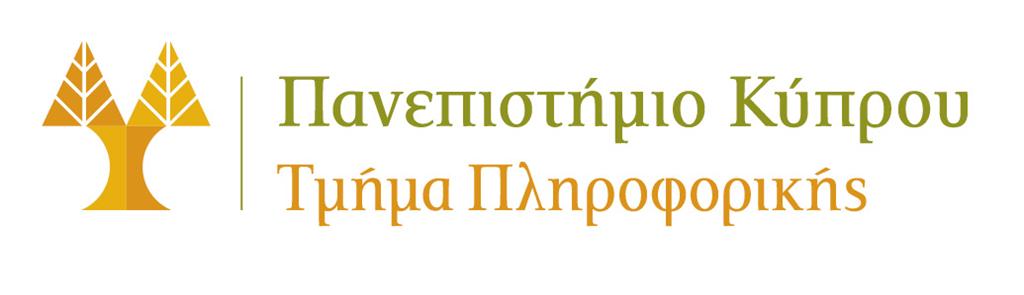 Backpropagation: Compute partial derivatives
1
1
1
Loss Function
(e.g., sum of squares)
Derivative of the output node’s activation function (i.e., sigmoid)
23
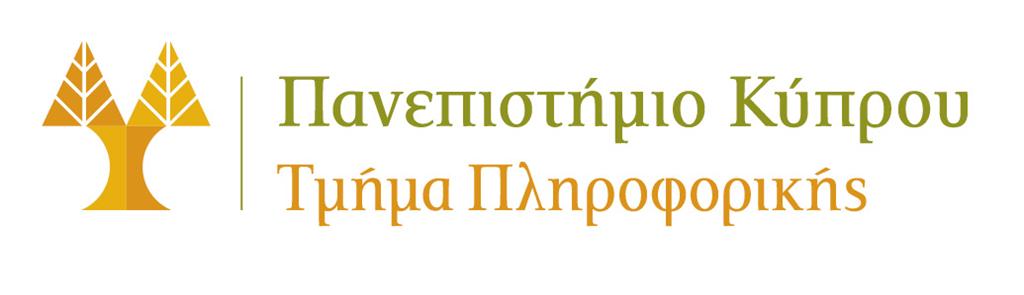 Backpropagation: Compute partial derivatives
1
1
1
Loss Function
(e.g., sum of squares)
24
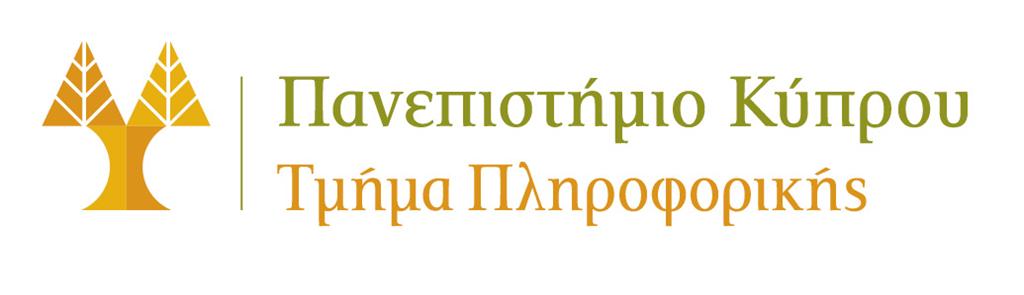 Backpropagation: Compute partial derivatives
1
1
1
Loss Function
(e.g., sum of squares)
25
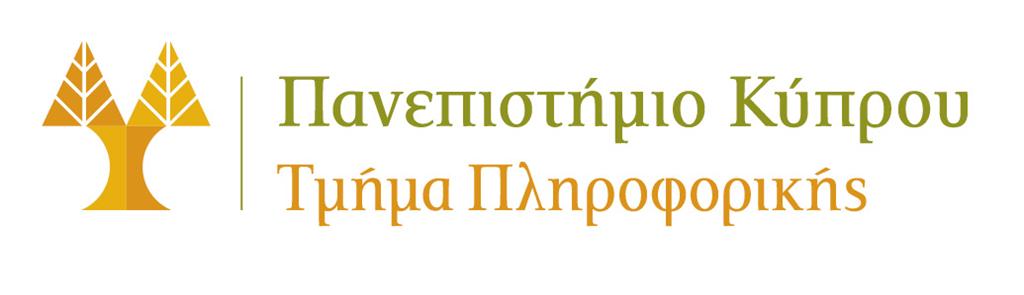 Backpropagation: Compute partial derivatives
1
1
1
Loss Function
(e.g., sum of squares)
26
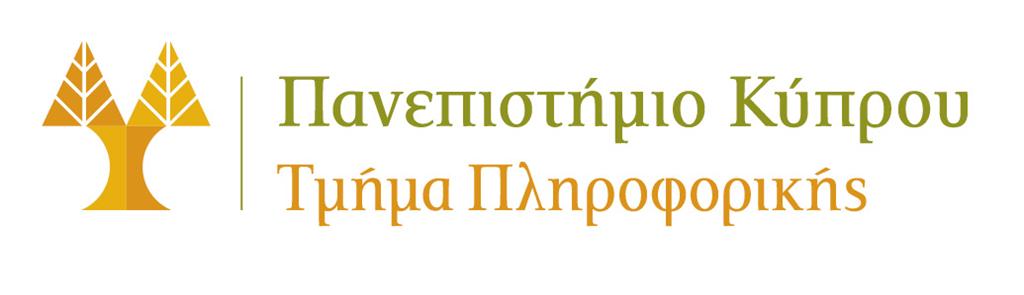 Backpropagation: Compute partial derivatives
1
1
1
Loss Function
(e.g., sum of squares)
27
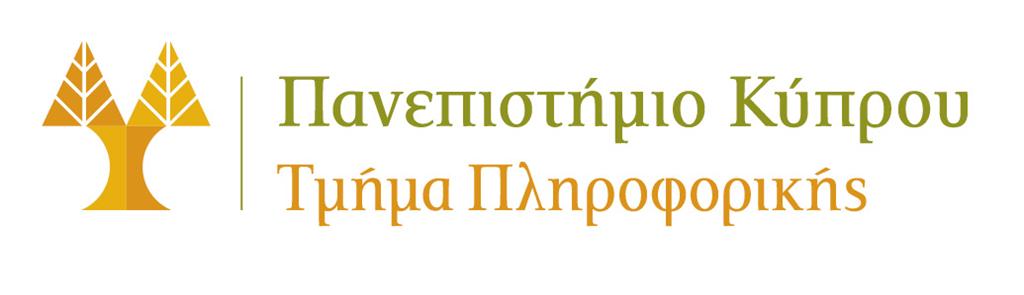 Update the parameters with stochastic gradient descent
1
1
1
28
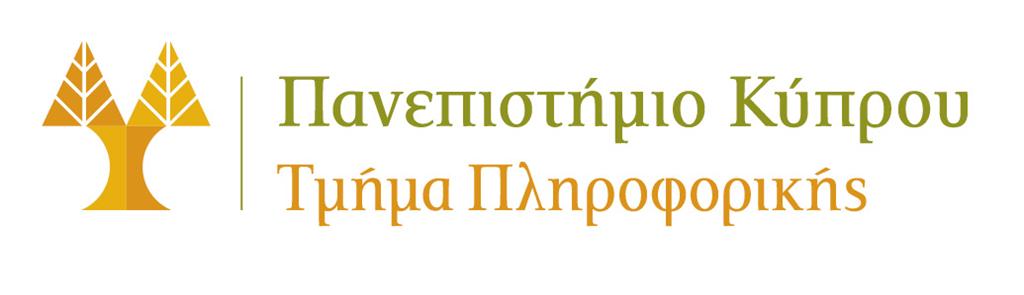 Update the parameters with stochastic gradient descent
1
1
1
29
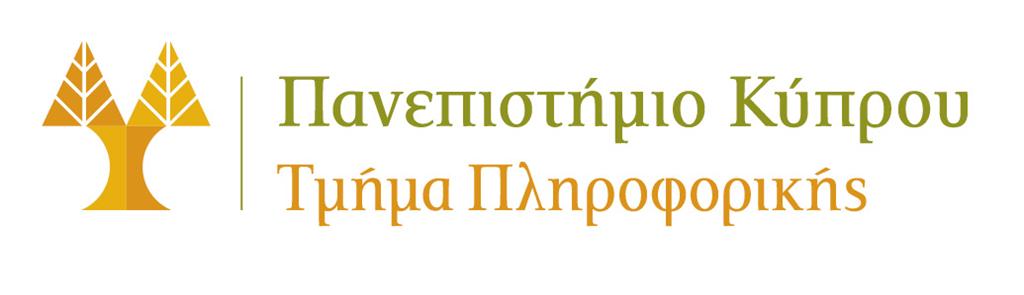 Update the parameters with stochastic gradient descent
1
1
1
30
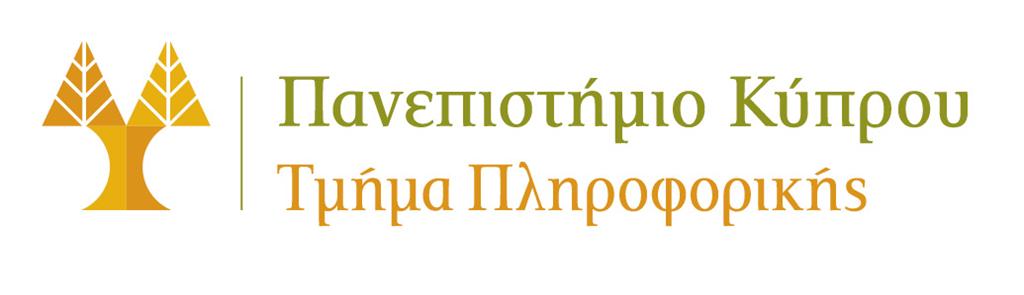 Update the parameters with stochastic gradient descent
1
1
1
31
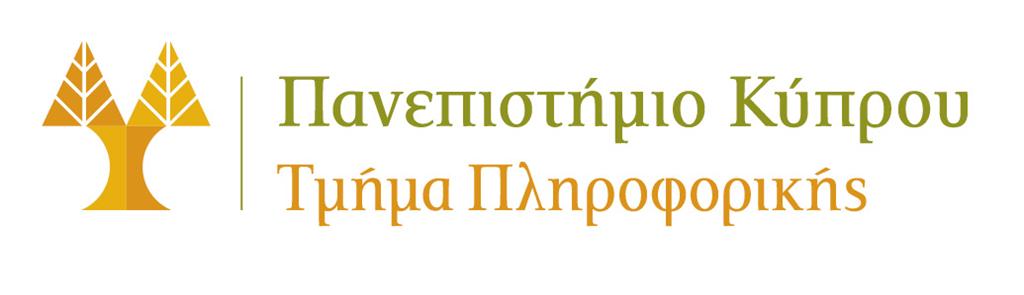 Update the parameters with stochastic gradient descent
1
1
1
32
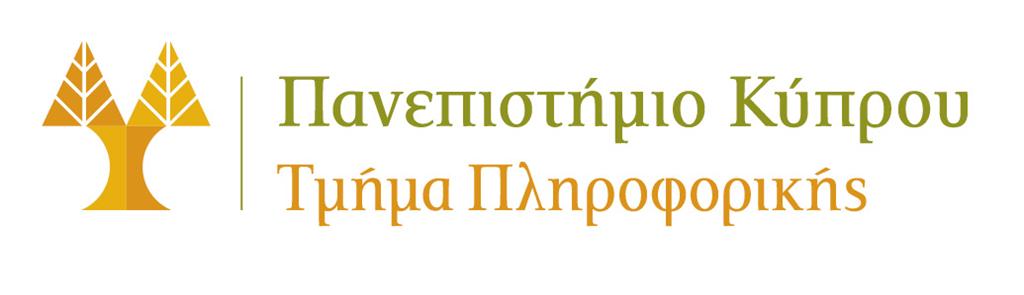 Update the parameters with stochastic gradient descent
1
1
1
33
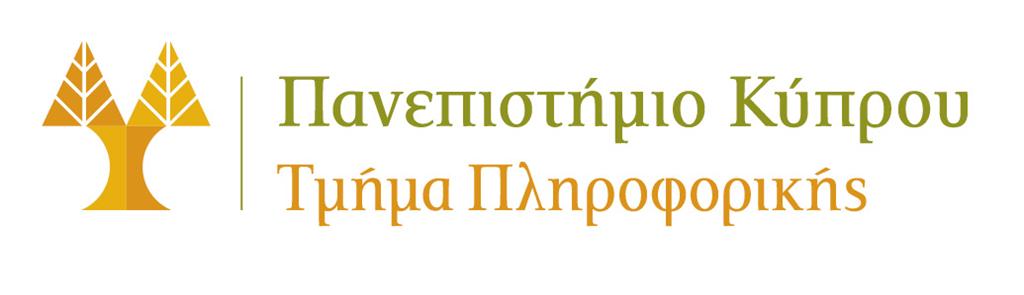 All parameters have been updated
1
1
1
34
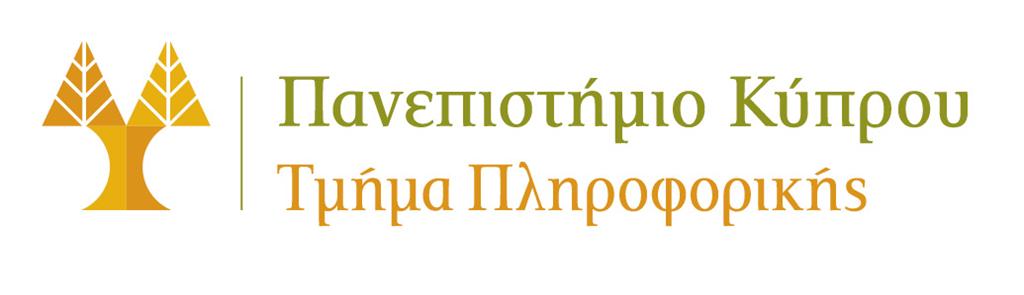 Pattern p+1 is presented
1
1
The procedure is the same as before…
1
Loss Function
(e.g., sum of squares)
Training Set
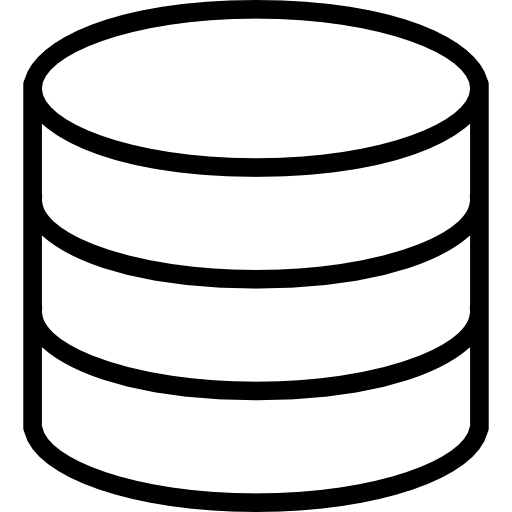 35
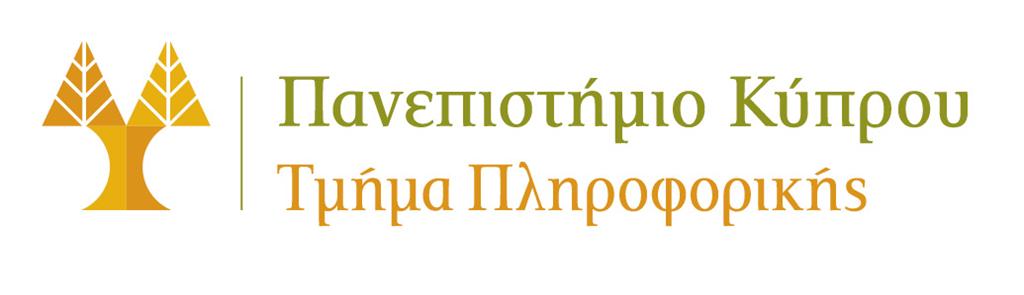 Backpropagation algorithm
Online updating (stochastic gradient descent)
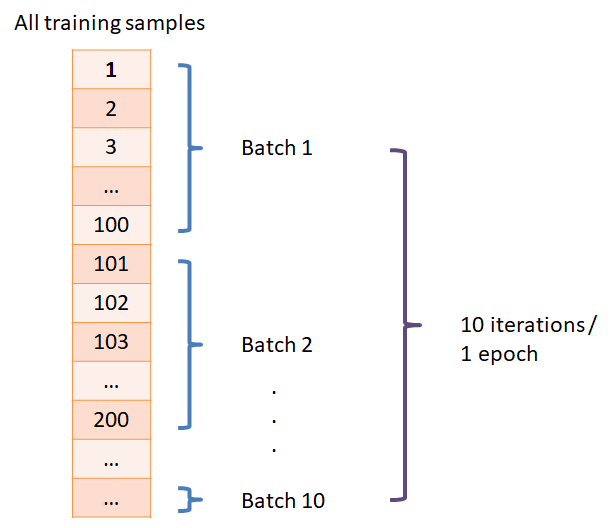 Batch updating (batch gradient descent)
source
36
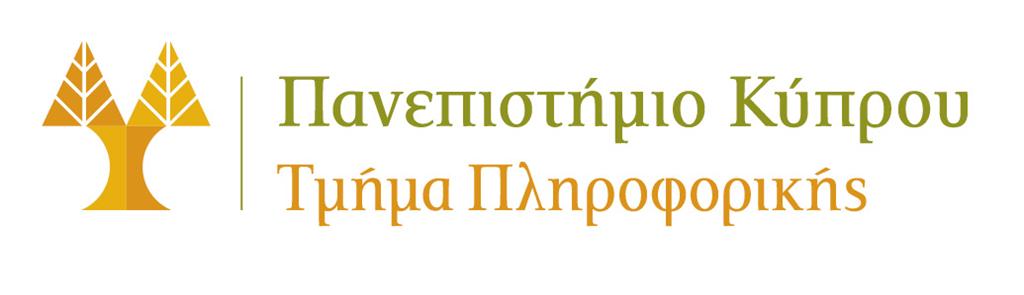 Training feedforward NNs using backpropagation
Epoch: 1 pass over all training data
37
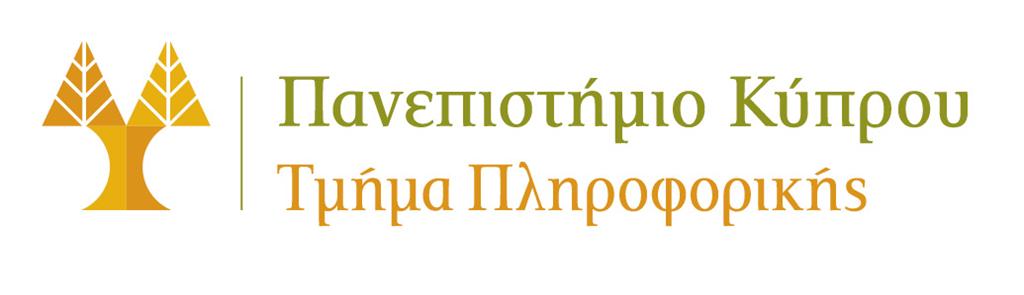 Gradient descent
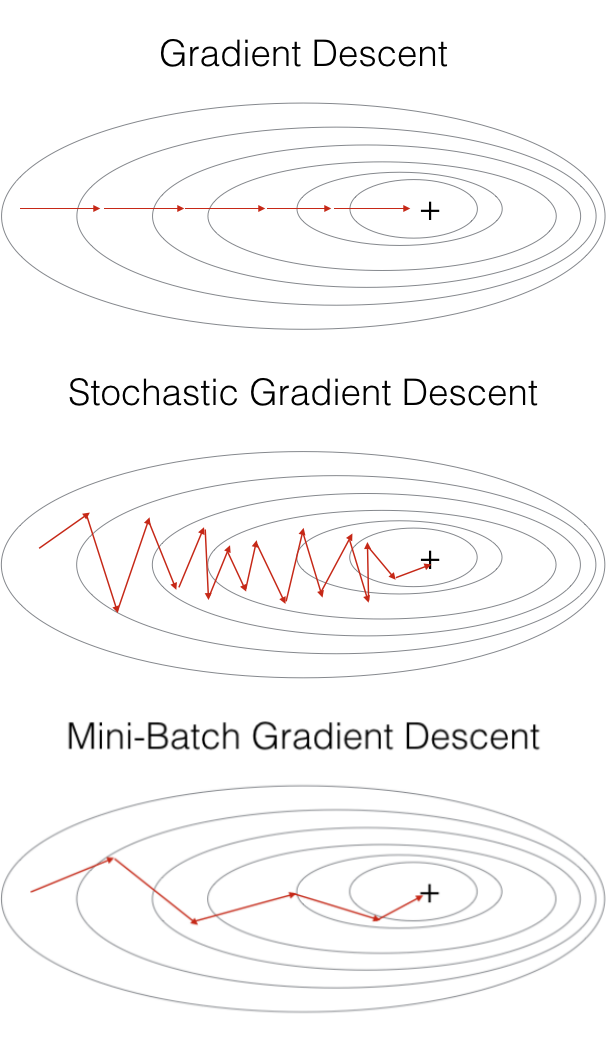 source
38
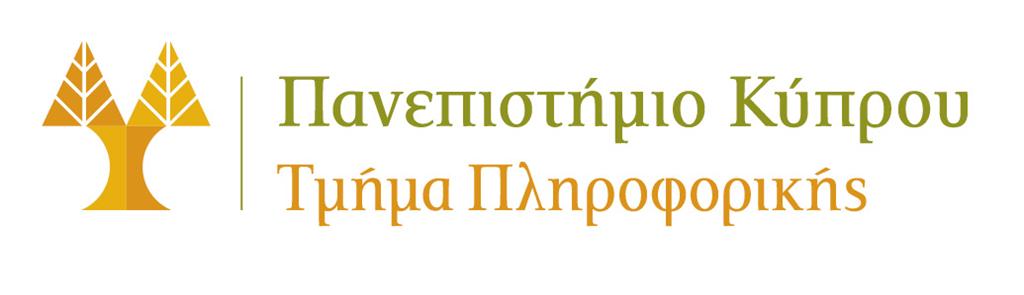 Efficiency of Backpropagation
39
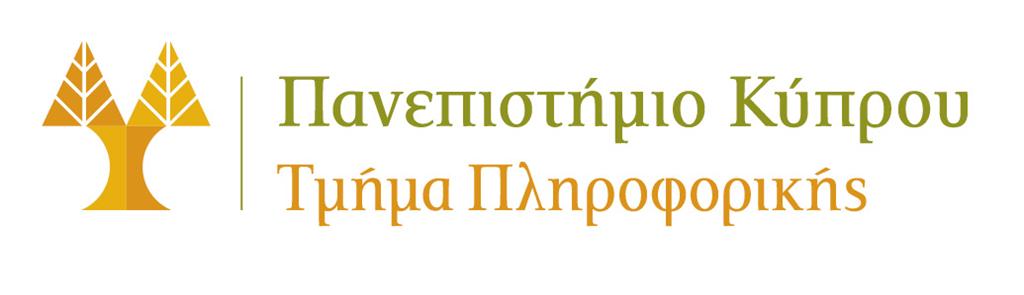 Vectorized Implementation
40
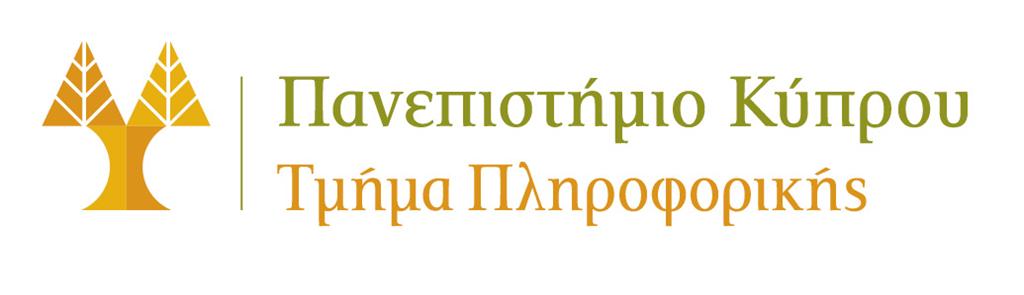 Vectorized Implementation
41
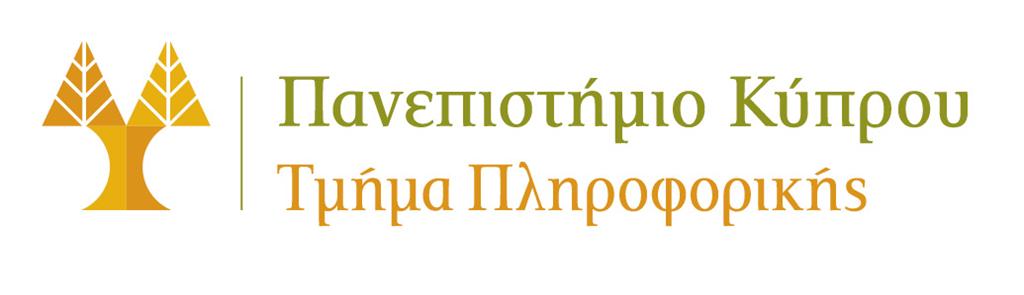 Random Initialization
42
Quiz
Where will gradient descent end up if it uses a small learning rate and starting from:
A:
	p2
B:
	p3
C:
	p4

p6 will never be reached
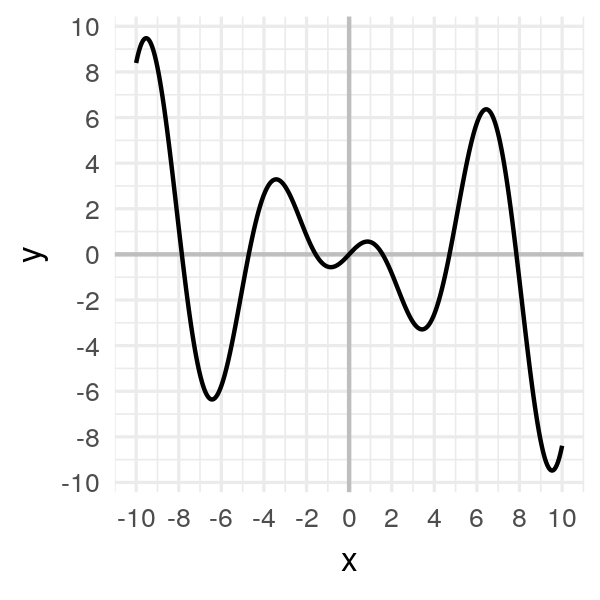 A
C
B
Adapted from source
43
Problems with SGD
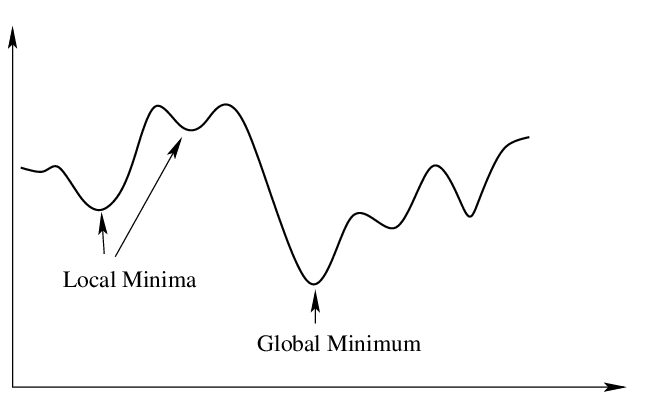 Getting stuck in local minima
Slow convergence or divergence




Let’s revise the approach…
source
44
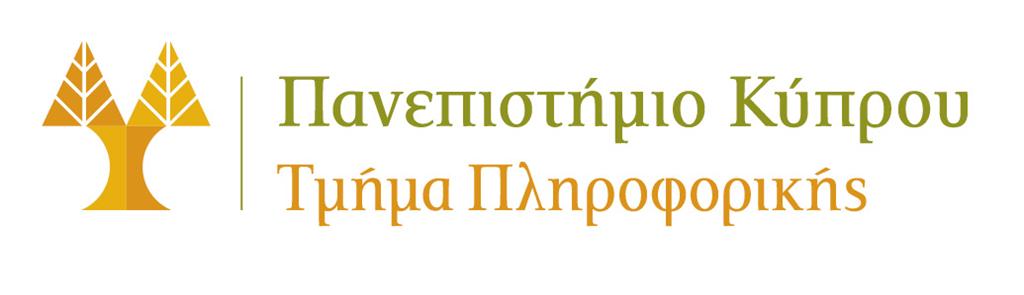 Stochastic gradient descent with momentum
learning rate
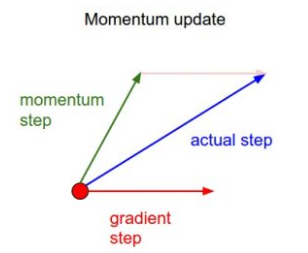 momentum factor
45
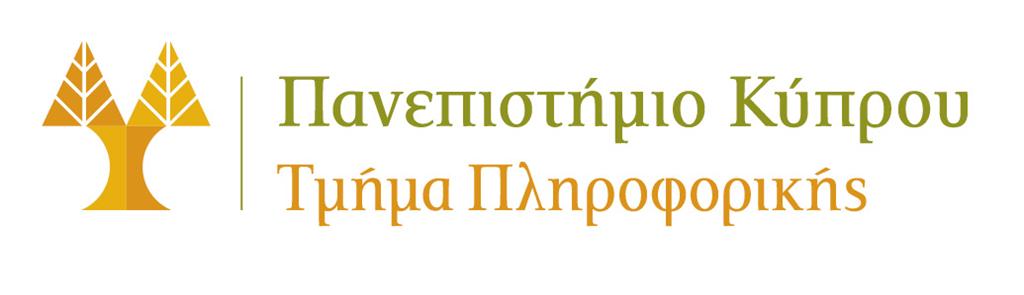 Stochastic gradient descent with momentum
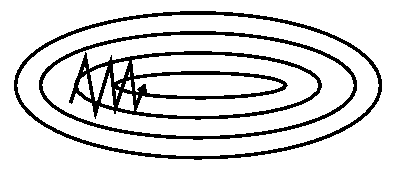 SGD
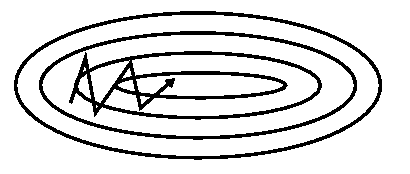 SGD with momentum
46
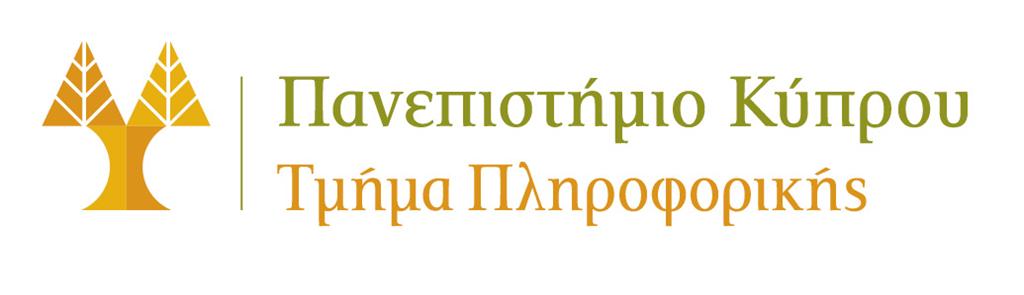 SQD with Momentum
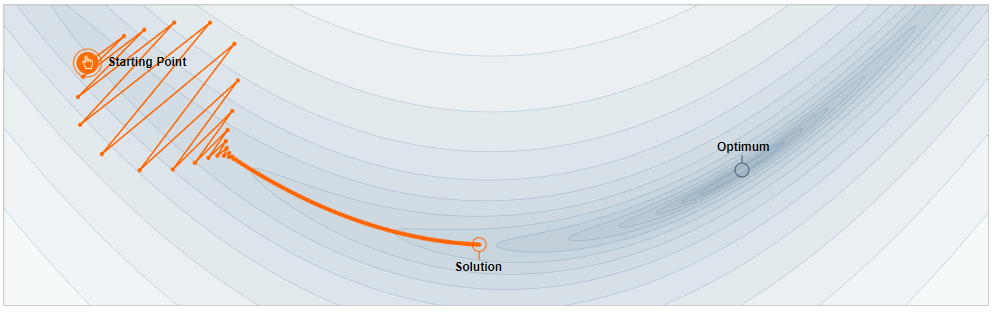 source
47
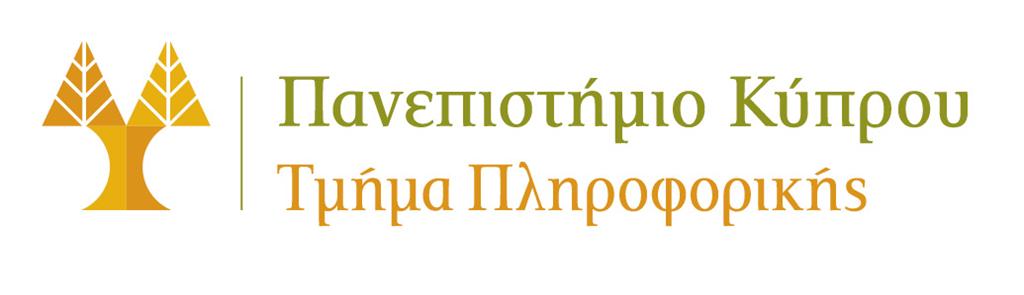 SQD with Momentum
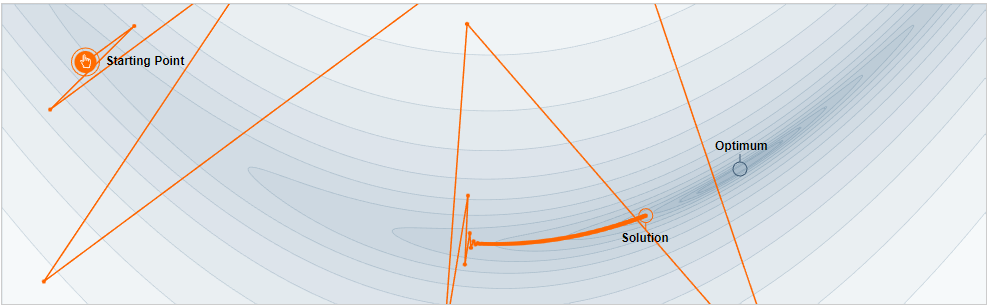 source
48
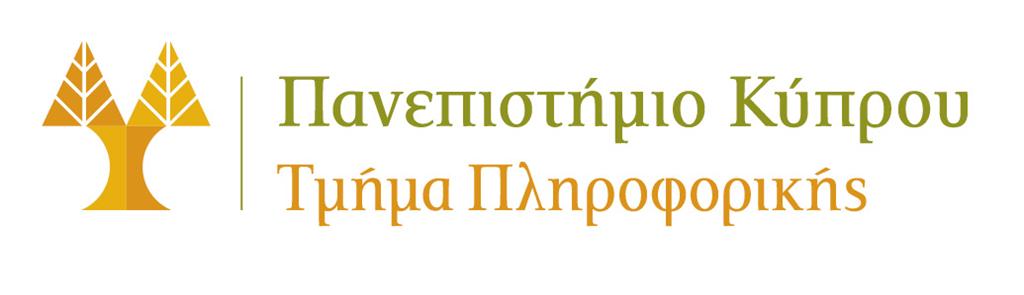 SQD with Momentum
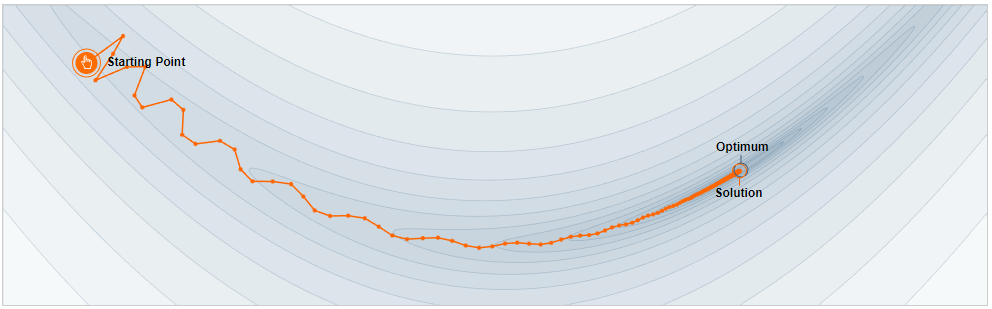 source
49
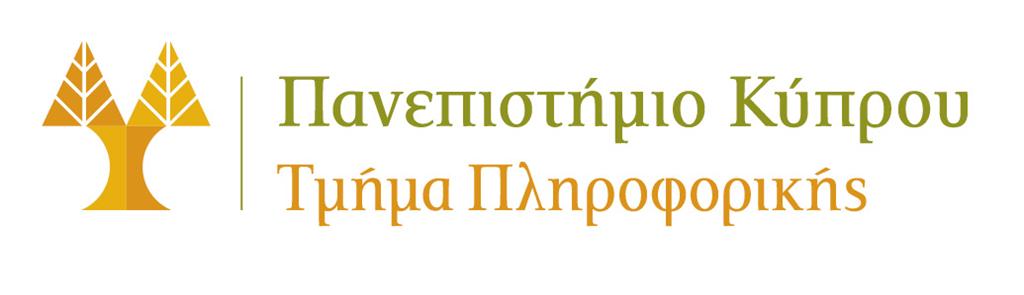 SQD with Momentum
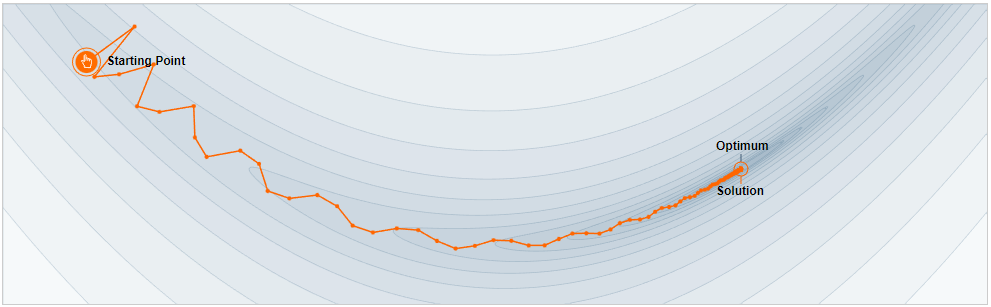 source
50
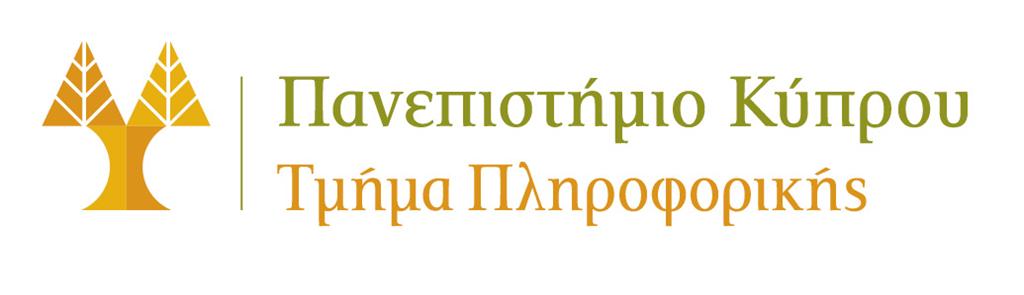 SQD with Momentum
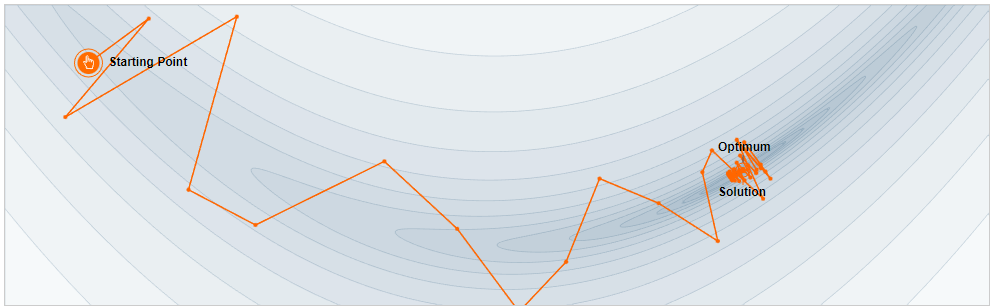 source
51
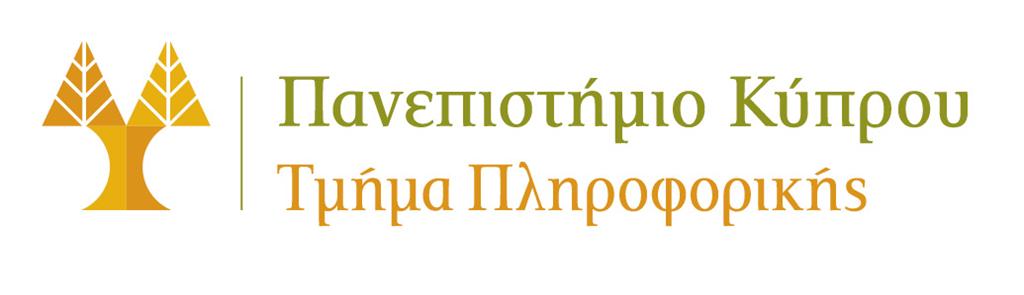 Advanced optimization methods
Gradient descent is a first-order optimization method

Second-order methods use curvature information (2nd derivative) to accelerate convergence to the optimum
Newton’s method
Conjugate gradient method
Levenberg–Marquardt algorithm
…
source
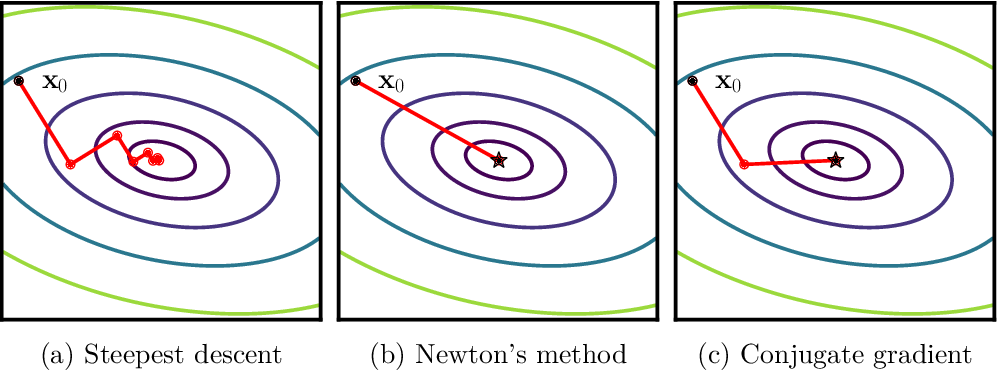 52
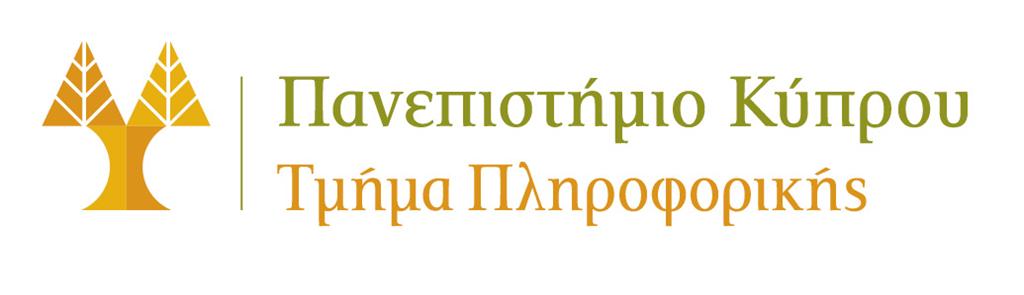 Advanced optimization methods
Second order methods 
More complex and harder to implement and tune
More expensive in terms of iteration cost and memory
They consider access to the true gradient
Harder to make them work with mini-batch updating


Modern neural network training is based on variants of SGD
53
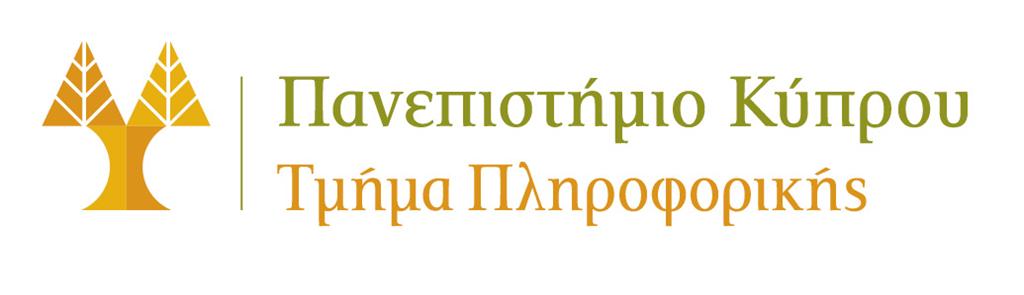 Advanced optimization methods: SGD variants
Vanilla SQD
SQD with momentum
Nesterov’s accelerated gradient
Adagrad
Adadelta
RMSProp
Adam
AdaMax
Nadam
…
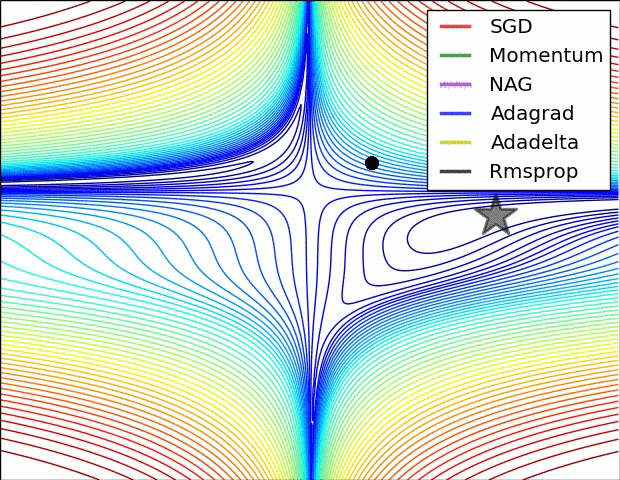 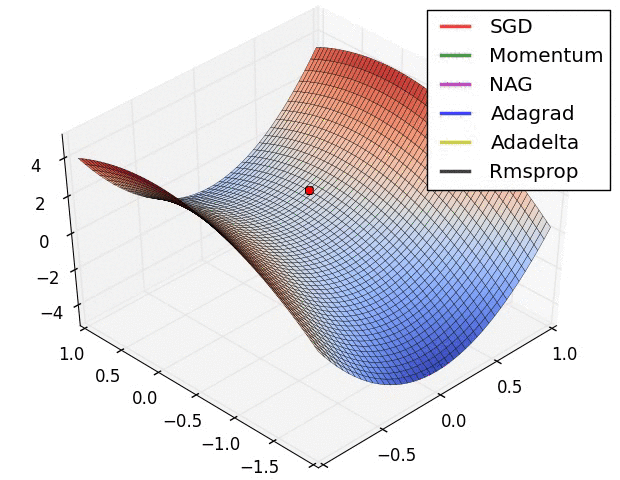 source
54
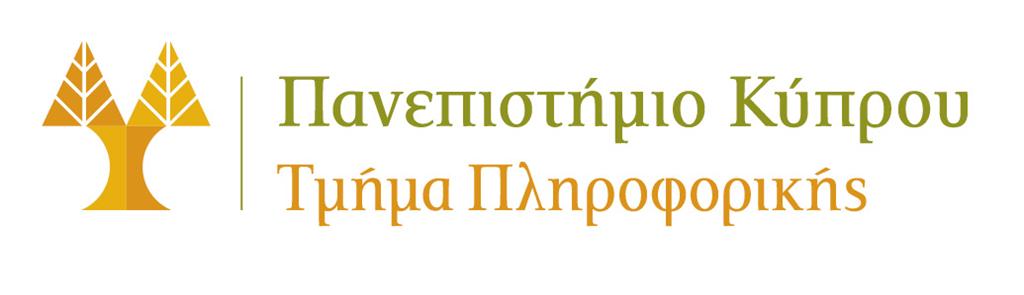 Early stopping
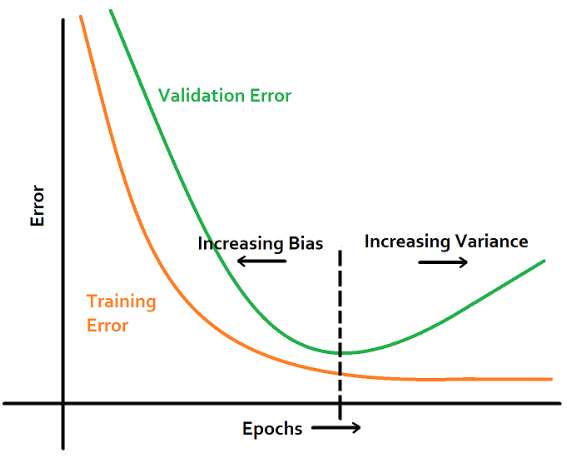 NNs are models with large learning capacity: prone to overfitting

Early stopping as regularization:
While training, evaluate the performance on the validation set
Save the network weights if the validation error is decreasing
When the validation error starts increasing (consistently) stop and return the network with the saved weights
Source
55
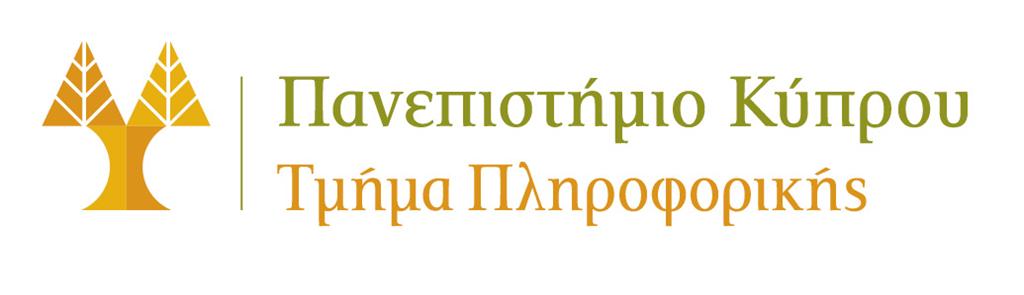 Hyperparameter tuning
Model hyperparameters:
Number of hidden layers
Number of units per layer
Activation functions per layer (per neuron?)
Activation function parameters
Learning algorithm hyperparameters:
Learning rate
Momentum factor
Learning rate decay
Initialization parameters
Regularization
…
Model selection is used as before evaluating combinations of hyperparameters using the (cross-)validation set.
56
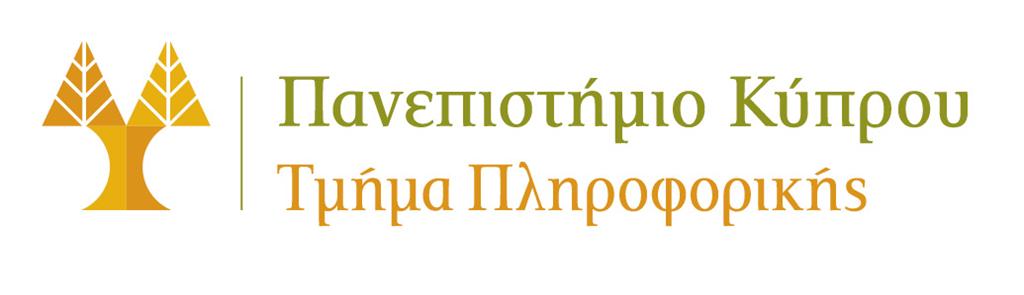 Ensembles
NNs have many parameters: the error landscape is high-dimensional with many optima
Gradient descent is a noisy process that is not guaranteed to converge to the same local optimum for every run
We can train multiple independent networks and average their performance
We can use bagging or boosting or more advanced methods (e.g., dropout) and obtain lower validation errors
57
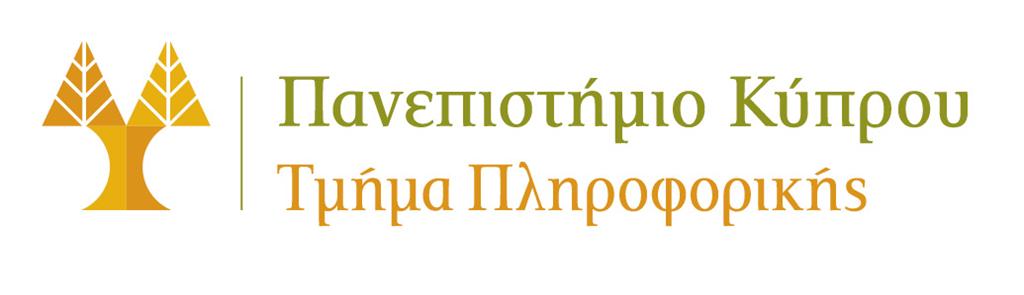 Automatic differentiation
For different cost functions or activation functions we need to write explicit code that computes their derivative
For a more flexible neural network architecture, we need to write explicit code for forward and backward propagation

Automatic differentiation:
A generalized way of using the chain rule with various operations and functions
Essentially: backpropagation implemented for us
Libraries: TensorFlow, PyTorch, JAX
58
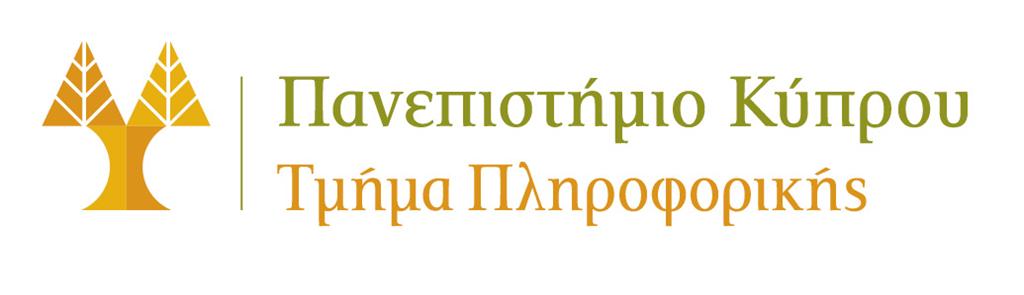 Learning the structure of the network
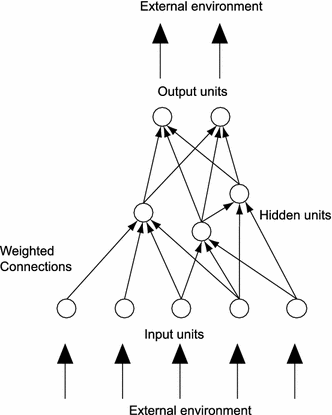 Neural networks are function compositions
Composing these functions in a layered feedforward manner works (universal approximation theorem), however, there more efficient ways of composing them for a given problem.
Learning the connectivity cannot be (easily) formulated as a gradient-based optimization objective.
Need gradient-free methods
Grid search or random search can be inefficient
Neuroevolution: using evolutionary algorithms to design/optimize neural networks
source
59
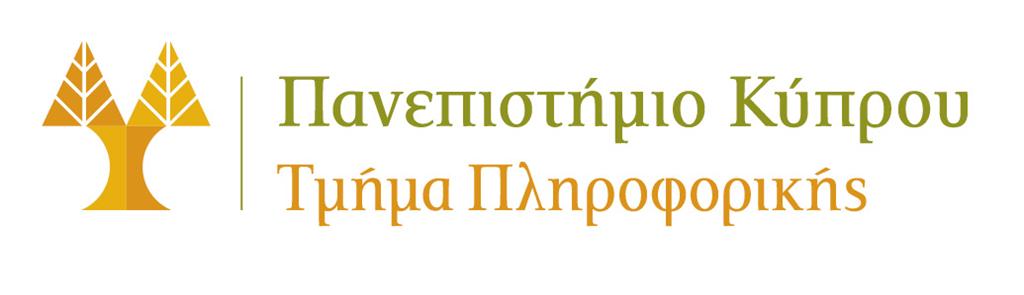 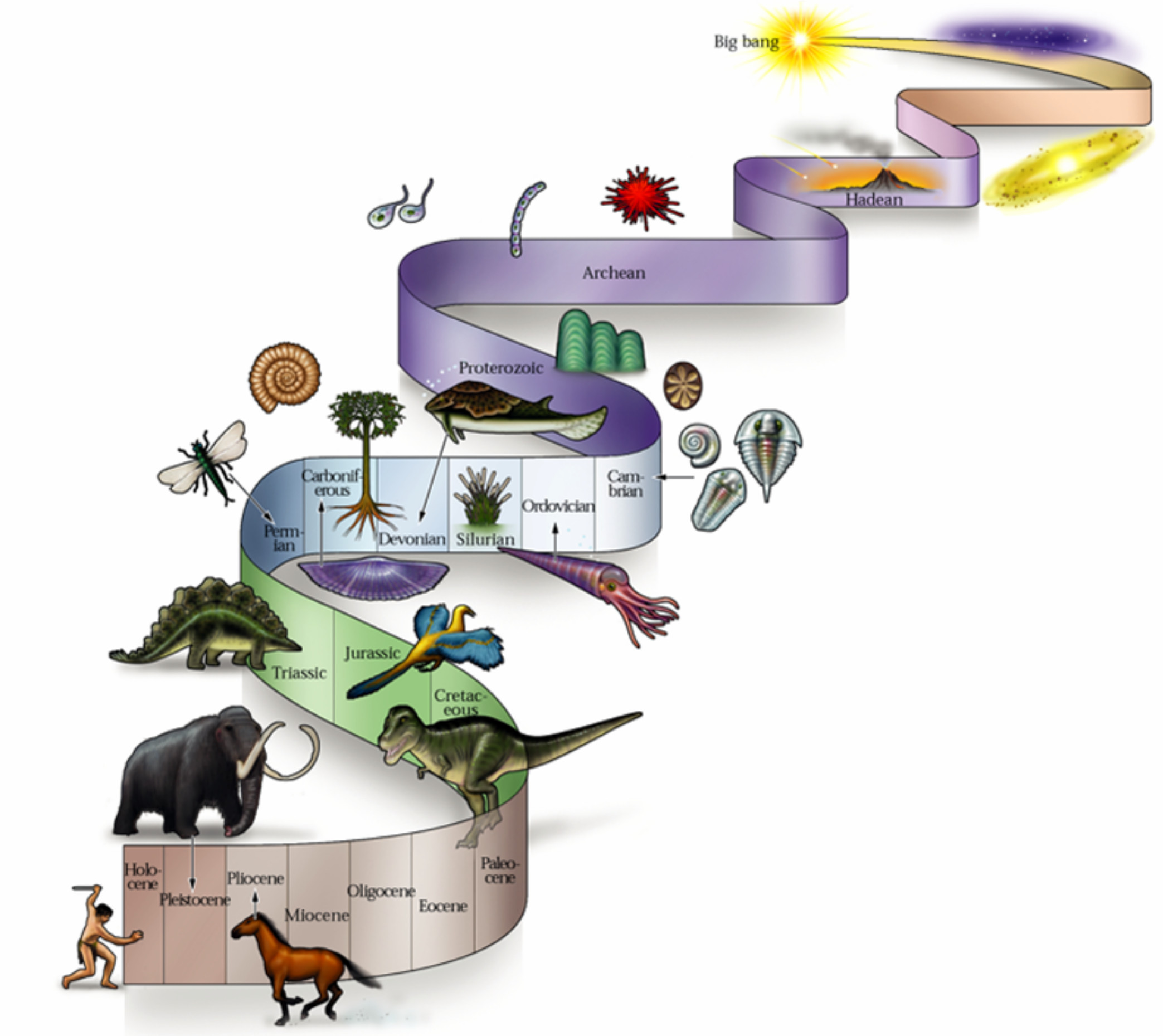 Evolutionary Systems
All biological systems are the result of an evolutionary process
Biological systems are:
robust
complex
adaptive

Evolutionary algorithms are abstractions of natural evolutionary processes with the aim of automatically finding solutions to complex problems.
E.g. As global optimizers
60
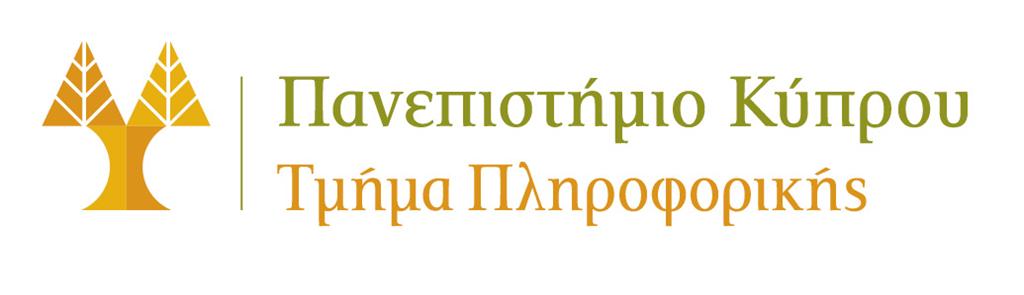 Genetic Algorithms
source
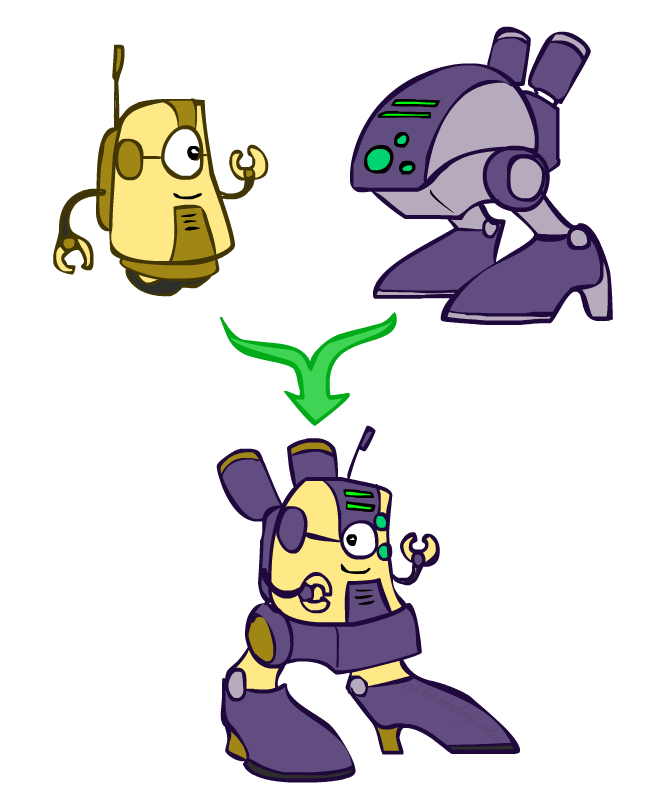 Parents
Offspring
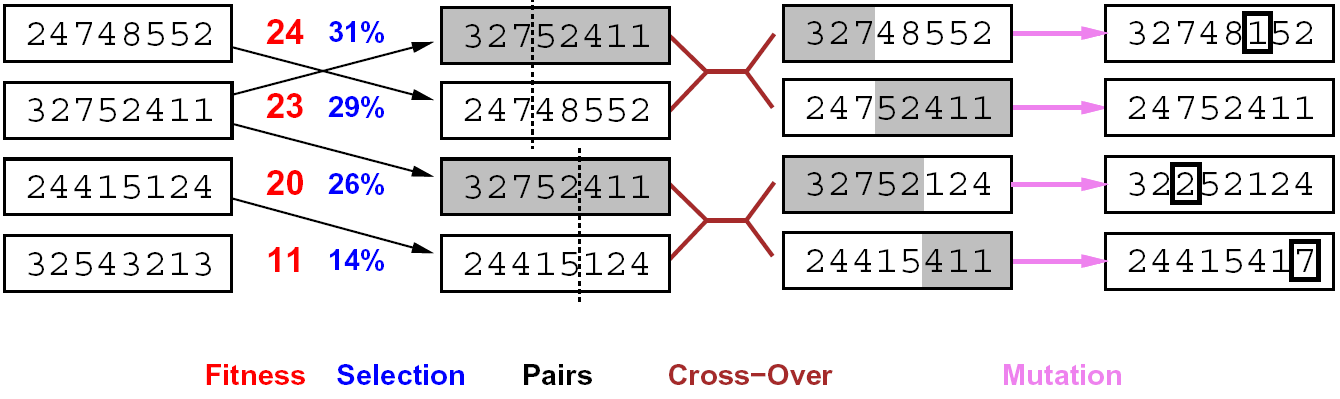 10
26
9
22
Fitness
Replace
Natural selection metaphor
Parents produce offspring through crossover and mutation of genes
If the offspring has traits that are advantageous to its environment (better fitness) it survives, thus, allowed to propagate its genes in the next generation
61
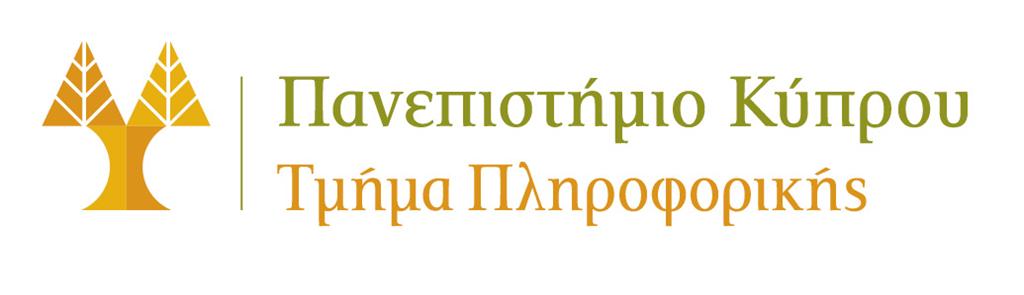 Evolutionary Algorithms in Action
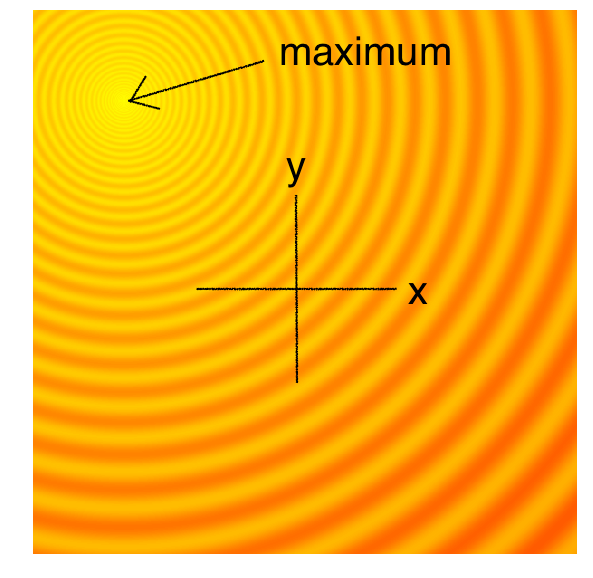 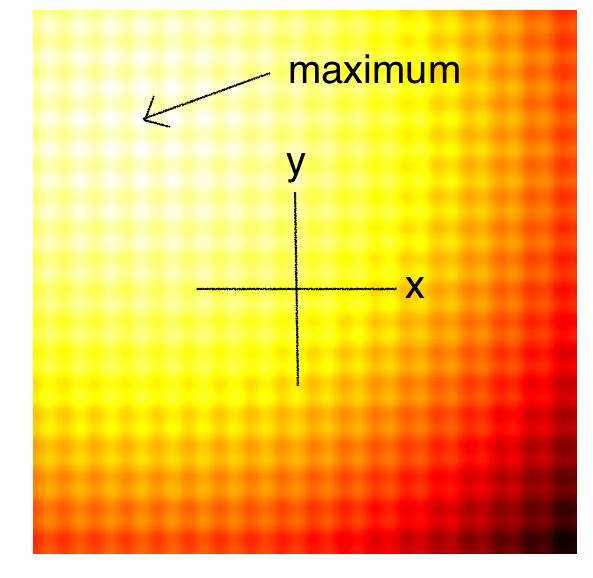 source
62
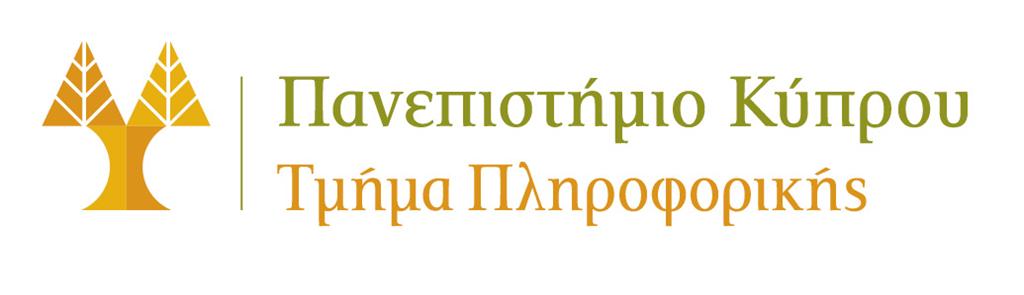 Simple Genetic Algorithms
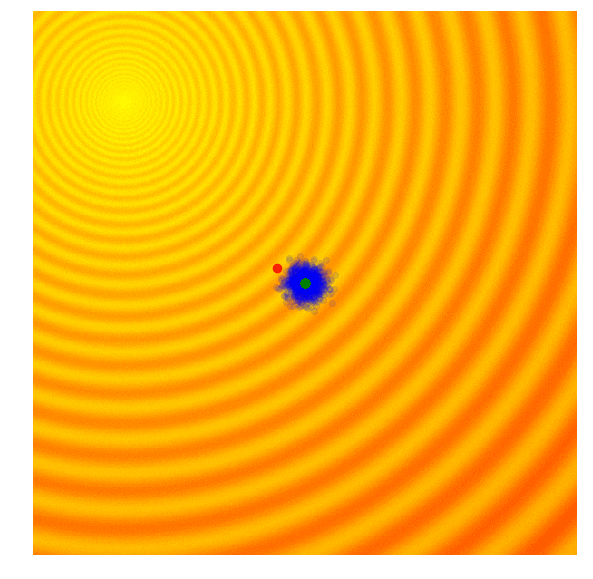 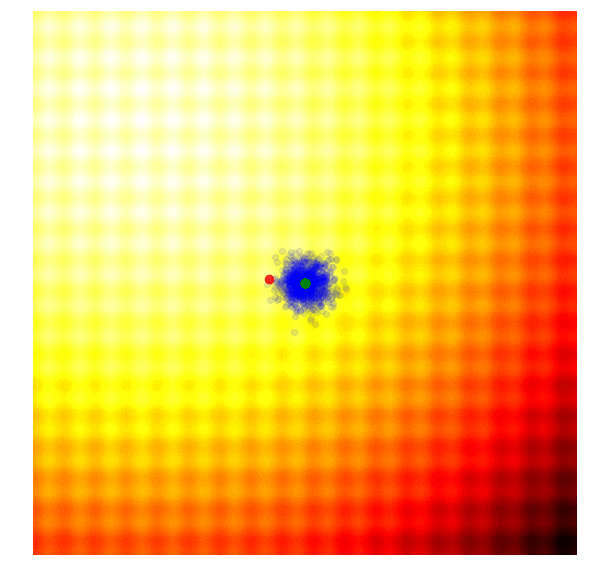 source
63
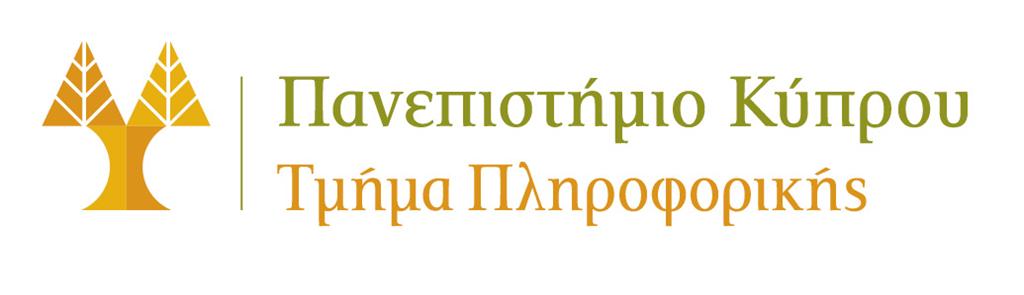 Simple Evolution Strategies
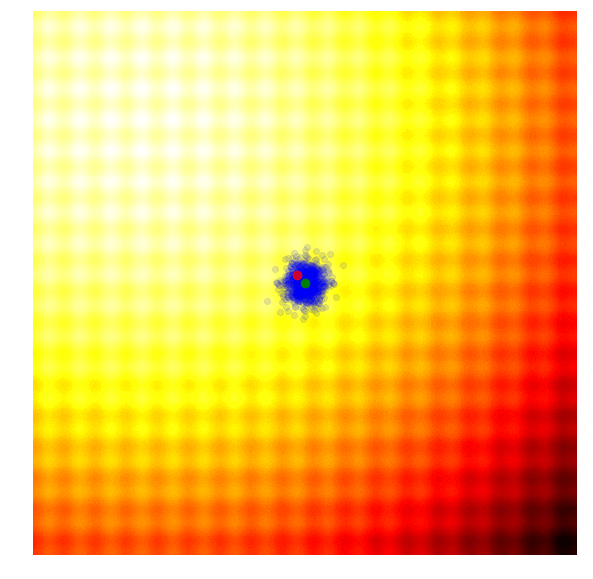 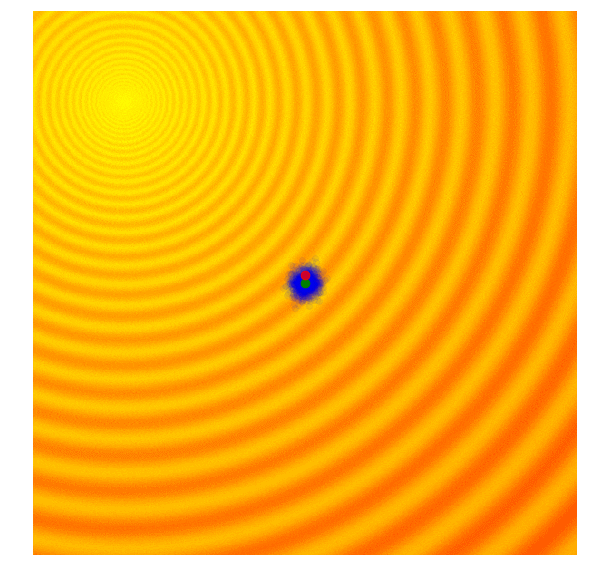 source
64
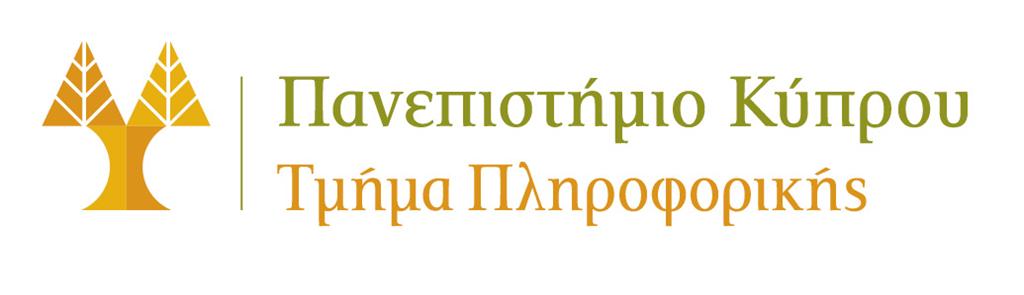 Advanced Evolution Strategies: CMA-ES
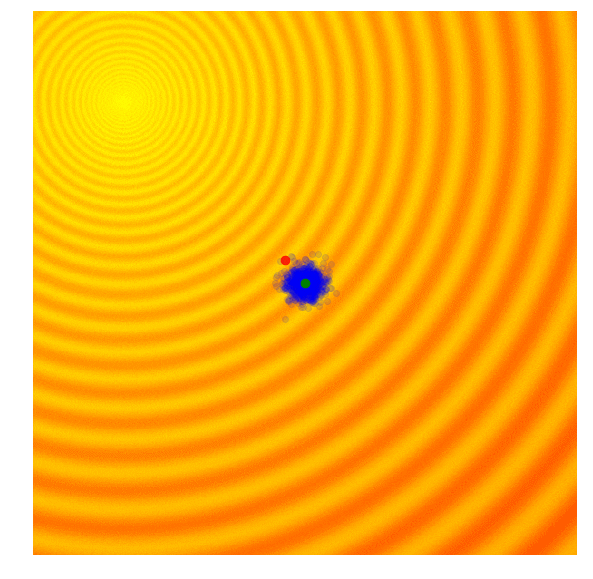 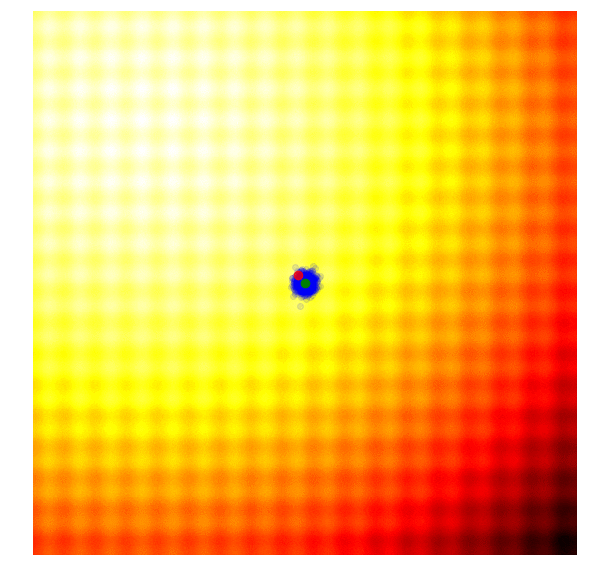 source
65
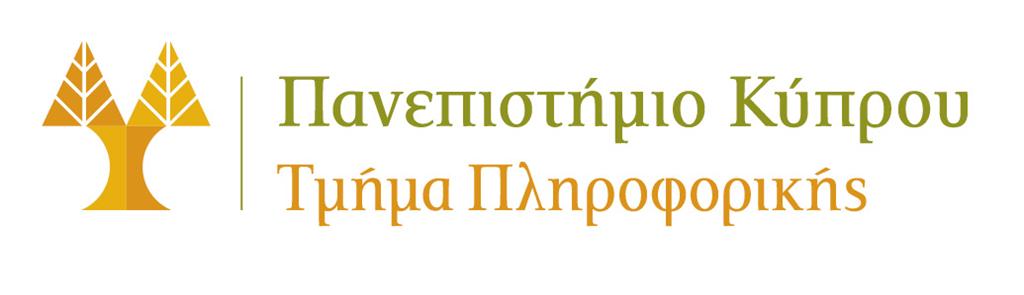 Neuroevolution
Evolution of neural networks
Inspired by the fact that natural brains are the products of an evolutionary process
Can be used to optimize:
Parameters (weights) – rather than gradient descent
Connectivity (topology)
Activation functions
Learning algorithms (evolution of learning) – more relevant for reinforcement learning problems
Need to define the representation of the network and the operators (cross-over, mutation) that modify the representation
A complementary approach to other machine learning algorithms!
66
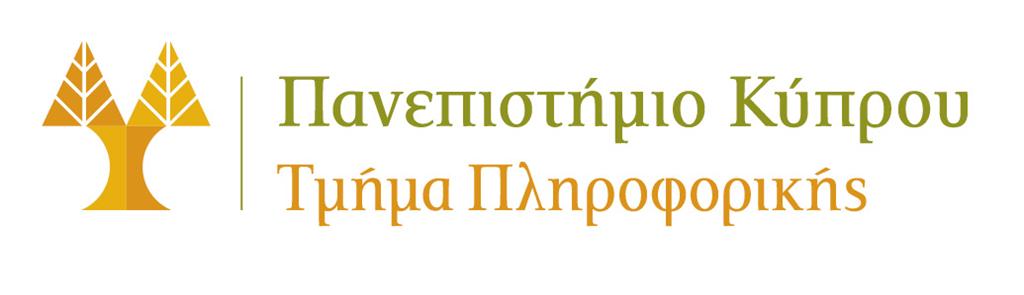 Resources
Function composition – Wikipedia

Backpropagation – Wikipedia

Stochastic gradient descent – Wikipedia

Automatic differentiation – Wikipedia 

Neuroevolution – Wikipedia
67
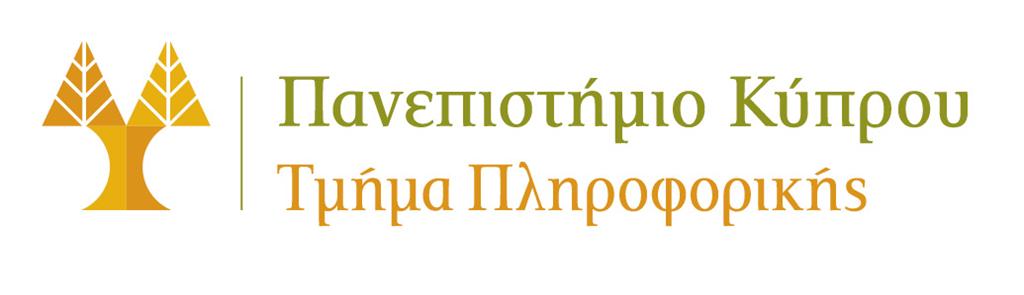 Next Lectures
Neural Networks 3: Introduction to Deep Learning

Part 3: Unsupervised Learning
Clustering
68
Thank you